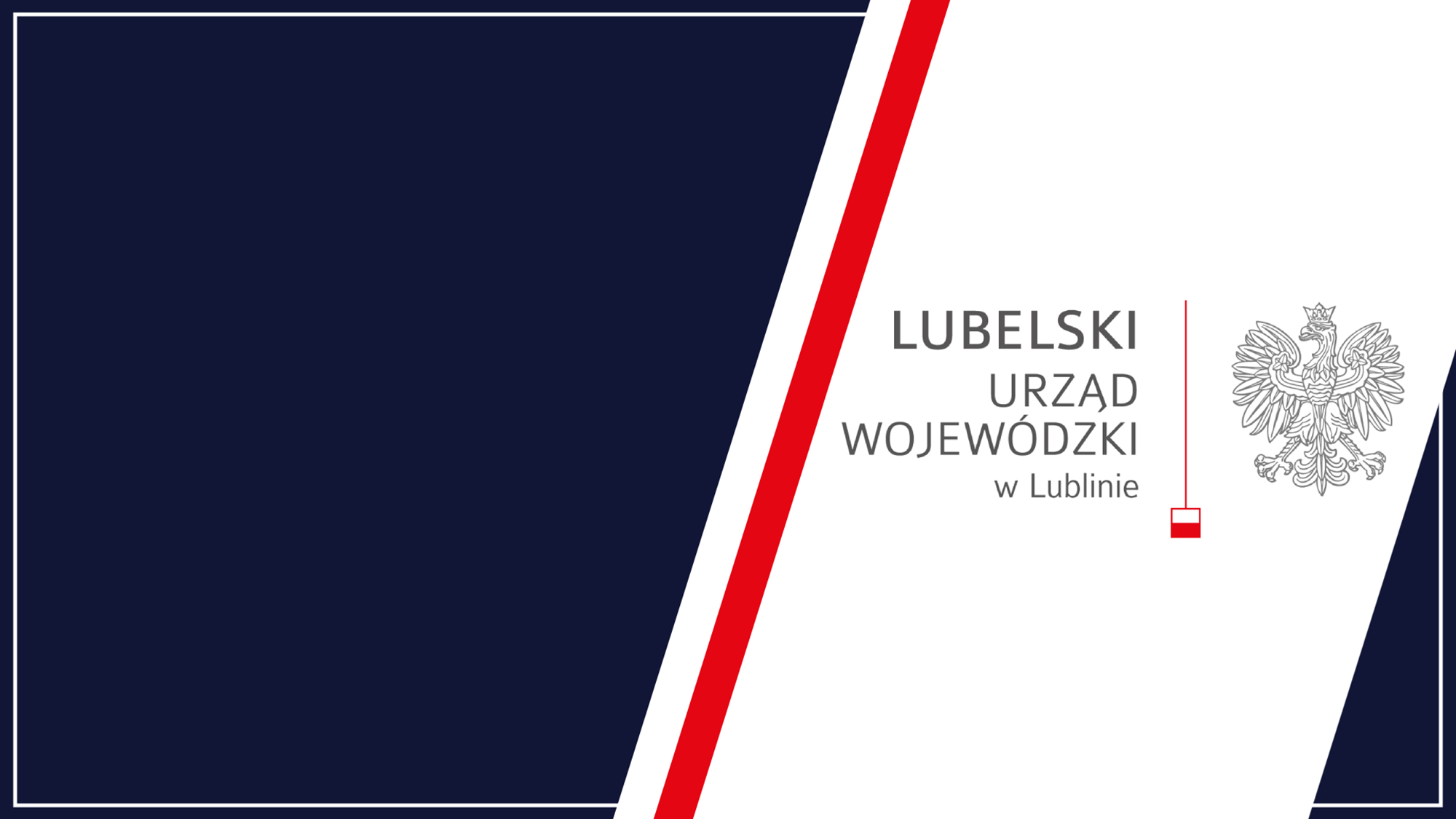 MEDYCZNE AKCJEPROFILAKTYCZNE
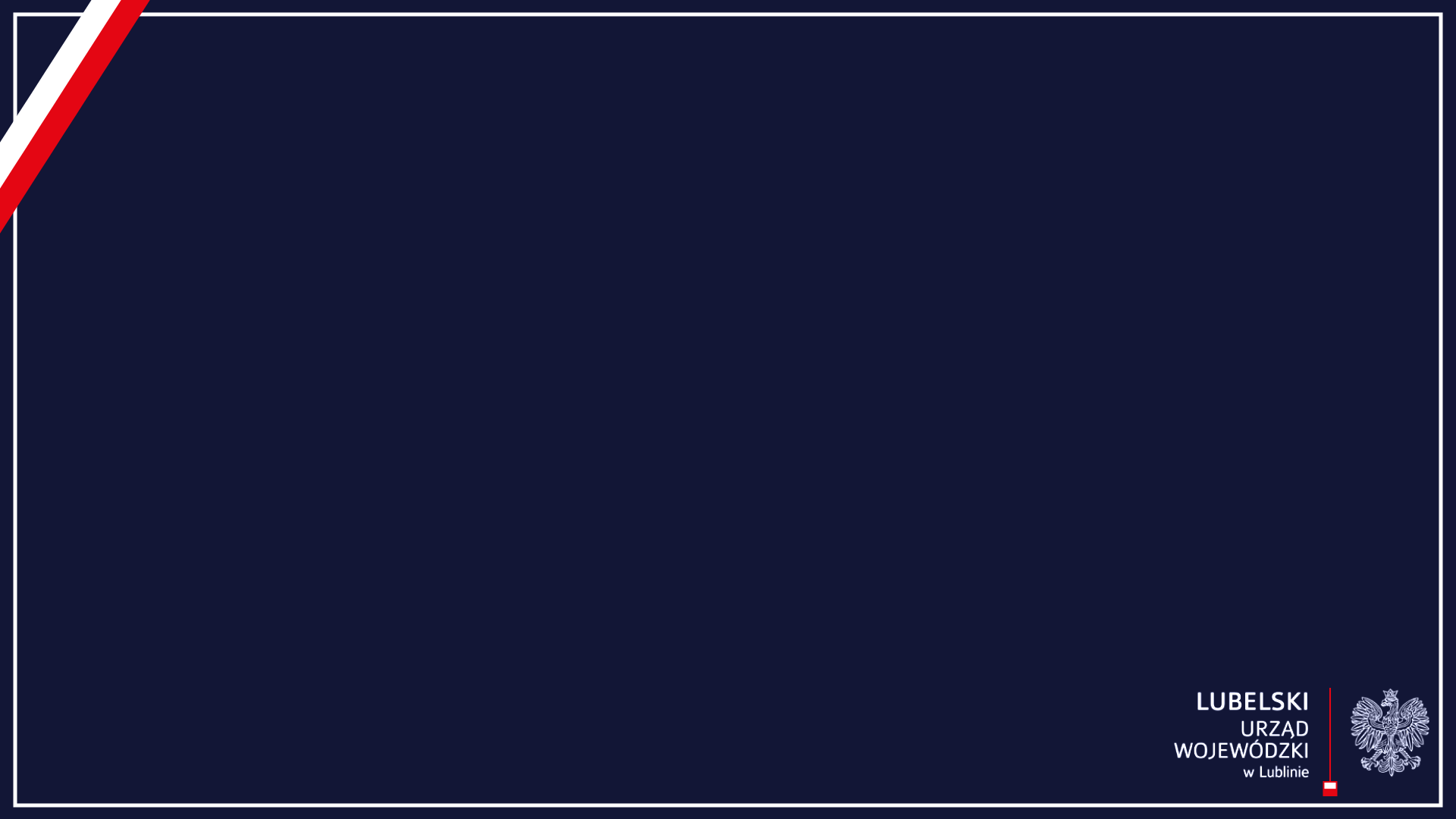 PROFILAKTYKA? A KOMU TO POTRZEBNE…..
…bo człowiek jest największą wartością firmy 

W trosce o zdrowie i dobre samopoczucie pracowników

Coś więcej niż tylko wypełnianie obowiązków wynikających z przepisów prawa
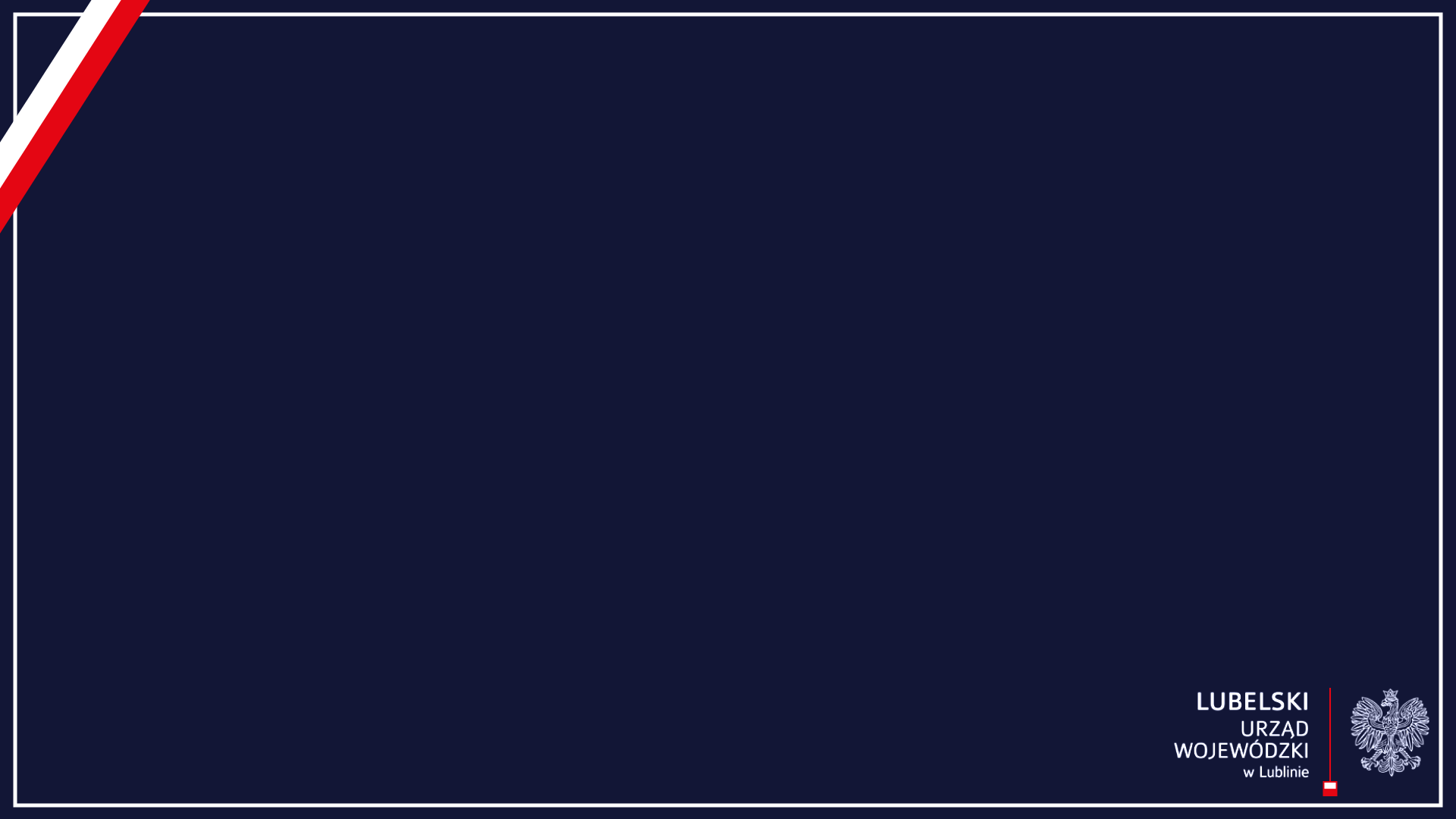 CO… CZYLI RODZAJE DZIAŁAŃ
Cykliczne i jednorazowe

O charakterze leczniczym, informacyjnym i diagnostycznym
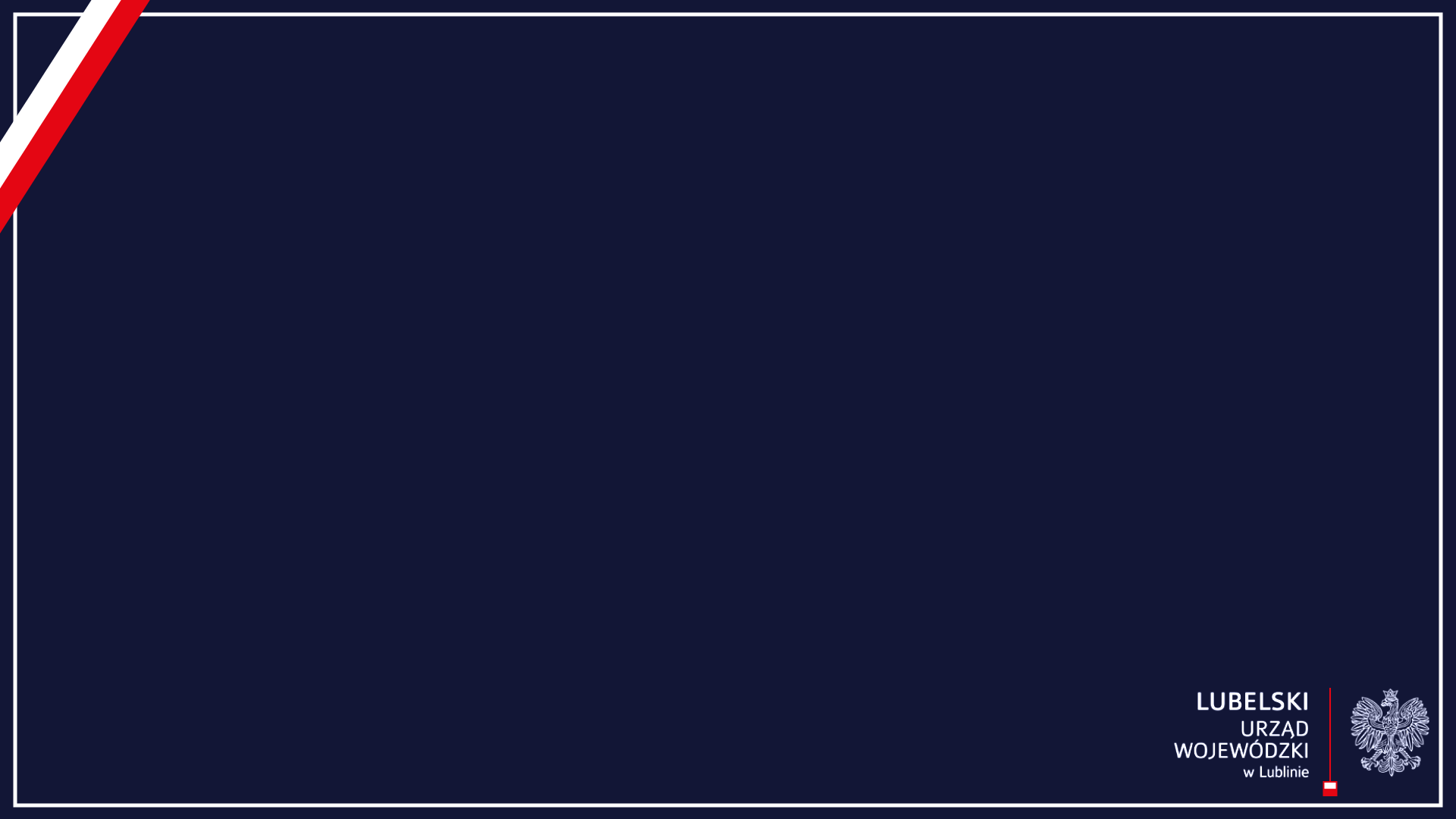 Działania cykliczne
Profilaktyka chorób kręgosłupa
Profilaktyka raka skóry 
Szczepienia przeciwko grypie
Profilaktyka boreliozy
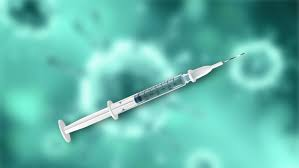 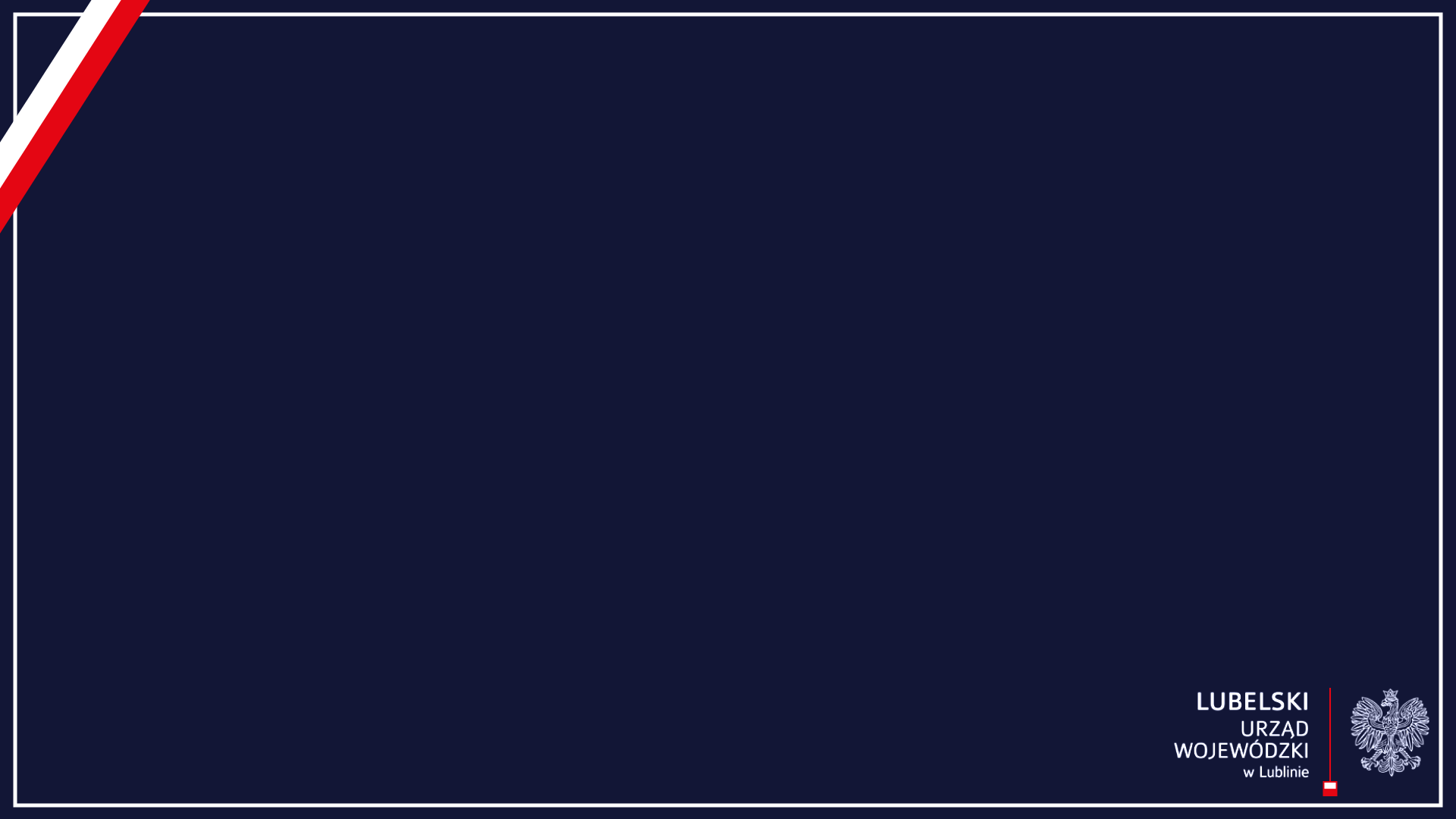 PROFILAKTYKA / LECZENIE
Rehabilitacja po przebytej chorobie COVID-19
Wczesne wykrywanie reumatoidalnego zapalenia stawów
Badania w kierunku raka jelita grubego
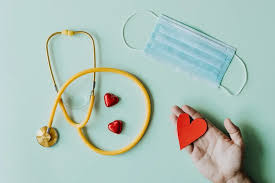 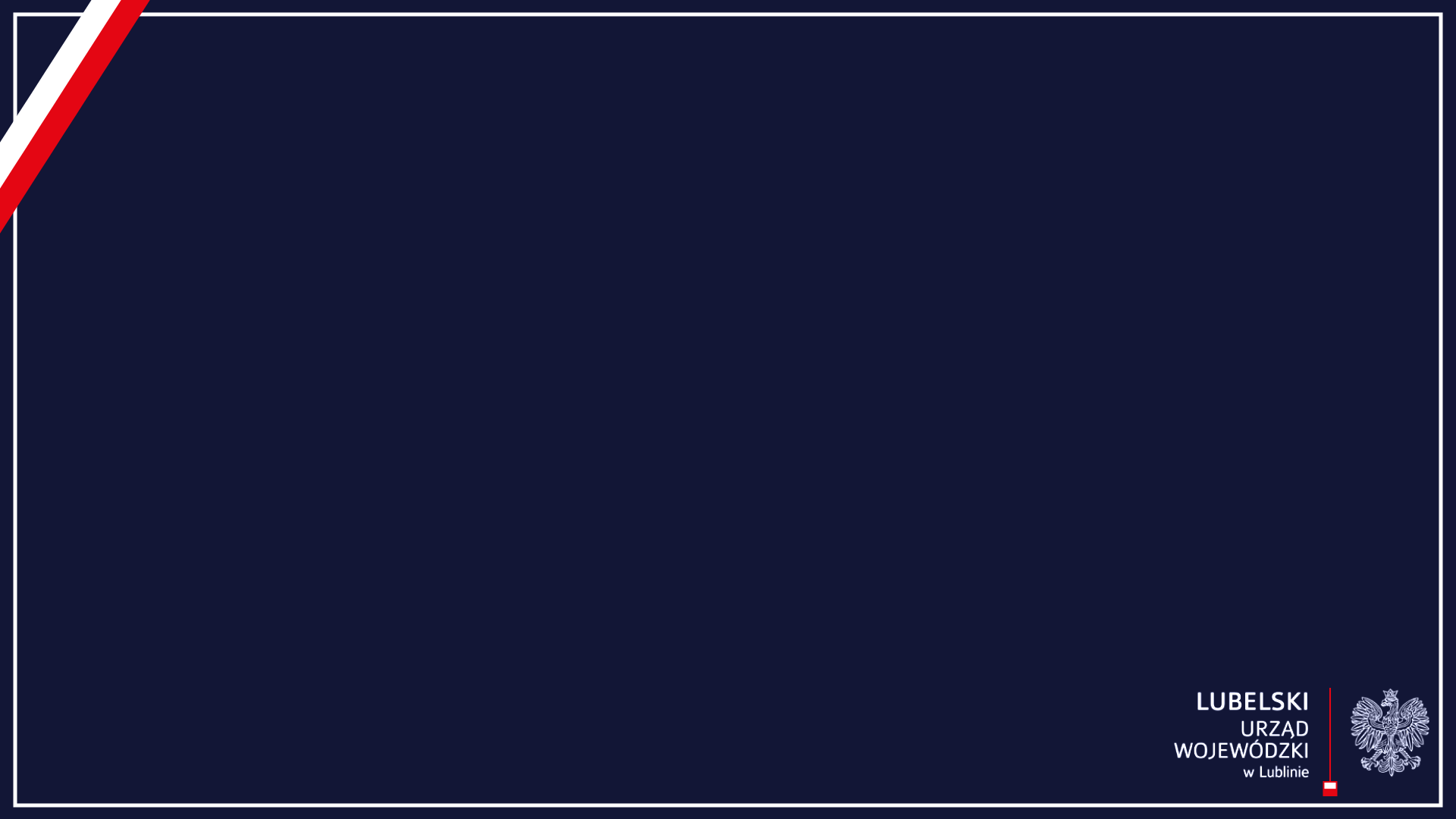 Mammografia, cytologia, kolonoskopia
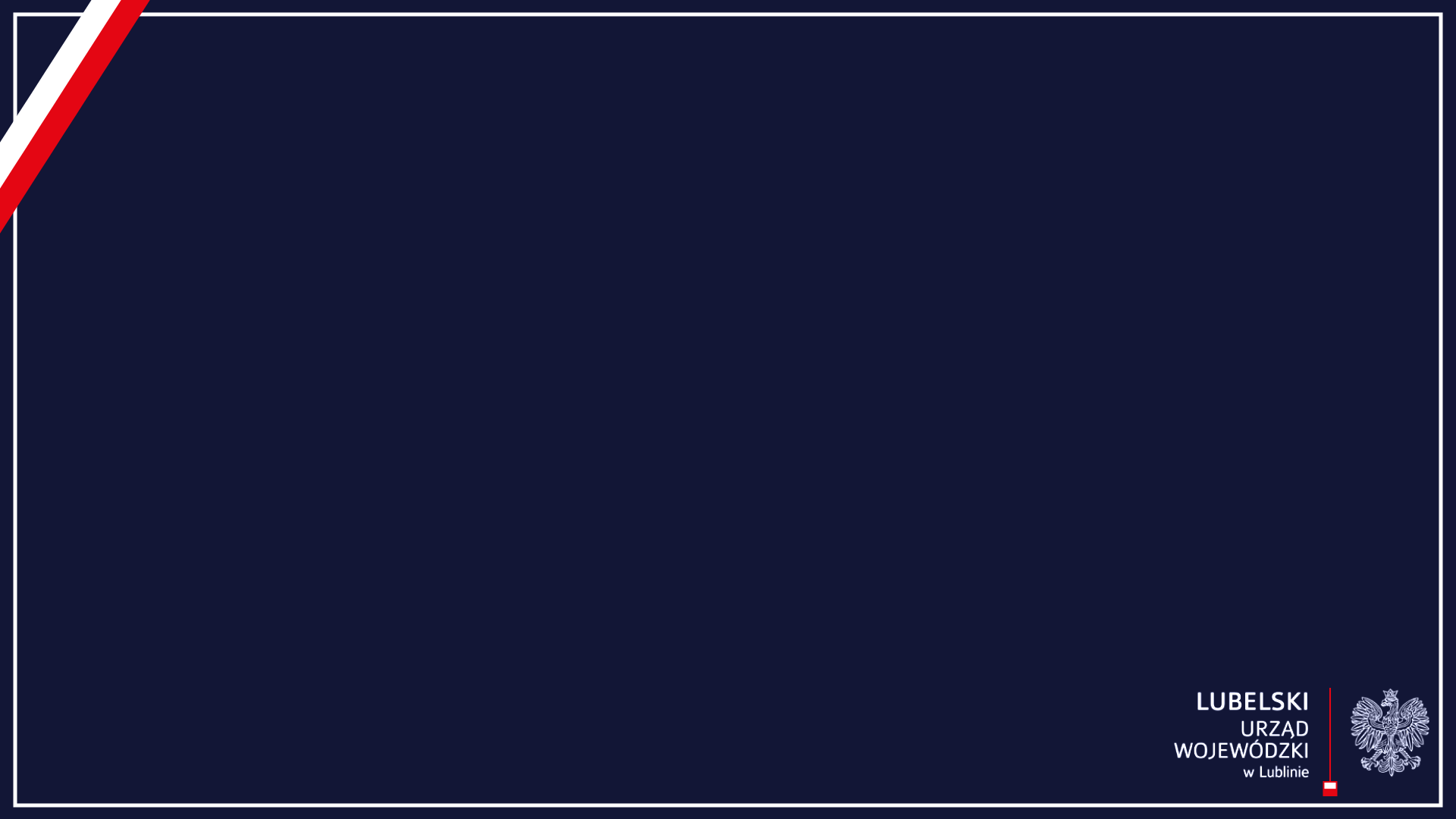 Badania w ramach rządowego programu Profilaktyka 40+
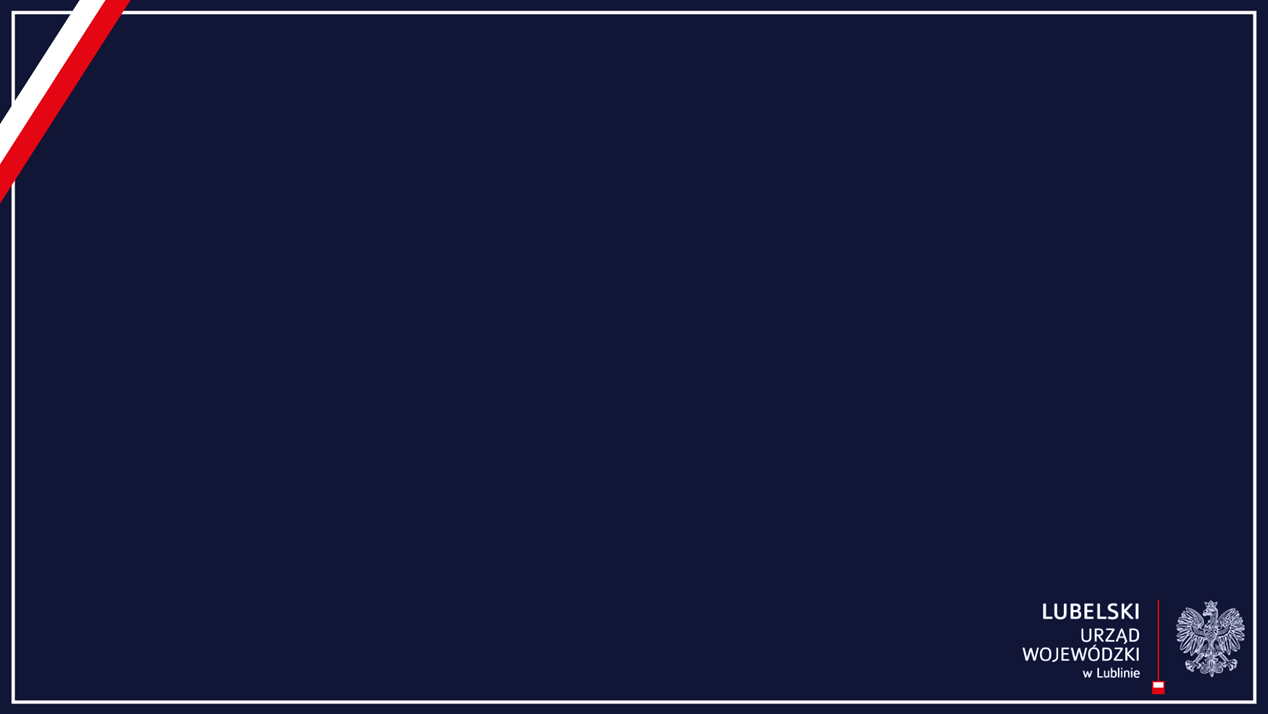 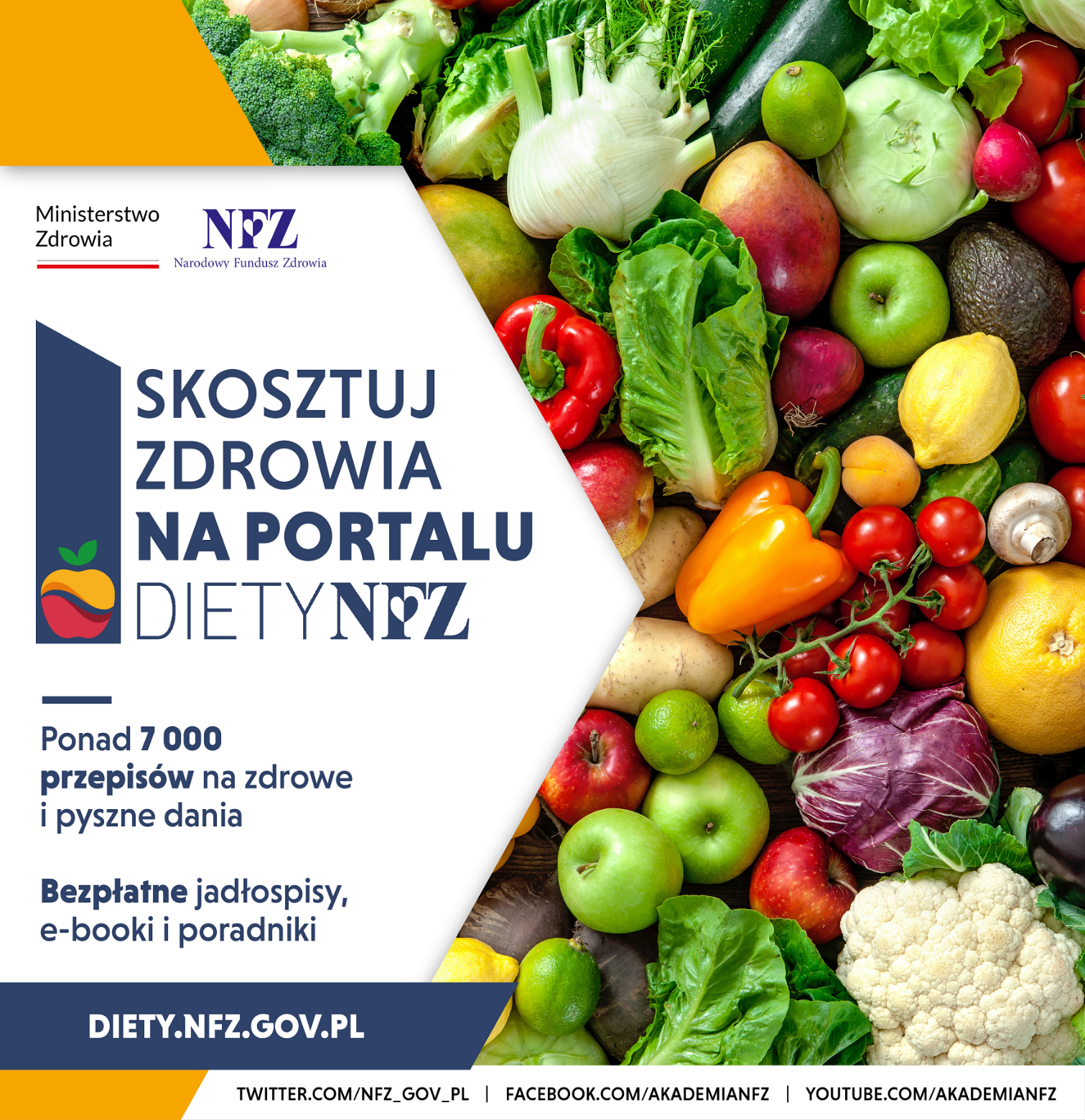 INFORMACJE
Środy z profilaktyką
Program szczepień przeciw HPV
Diety NFZ
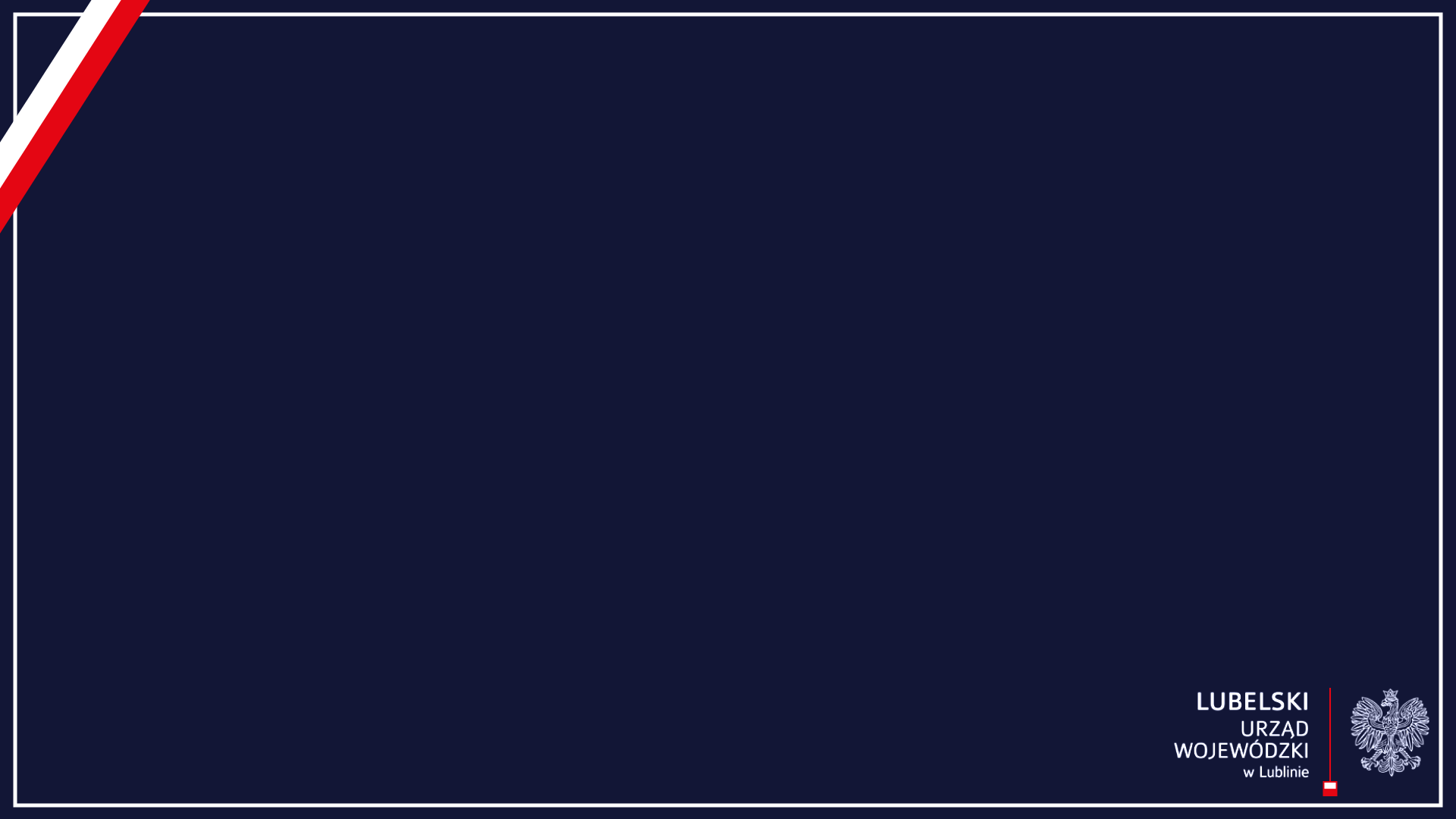 KTO?
Pracownicy
Stażyści
Praktykanci
Członkowie ich rodzin
Osoby nie związane z Urzędem ale spełniające określone kryteria
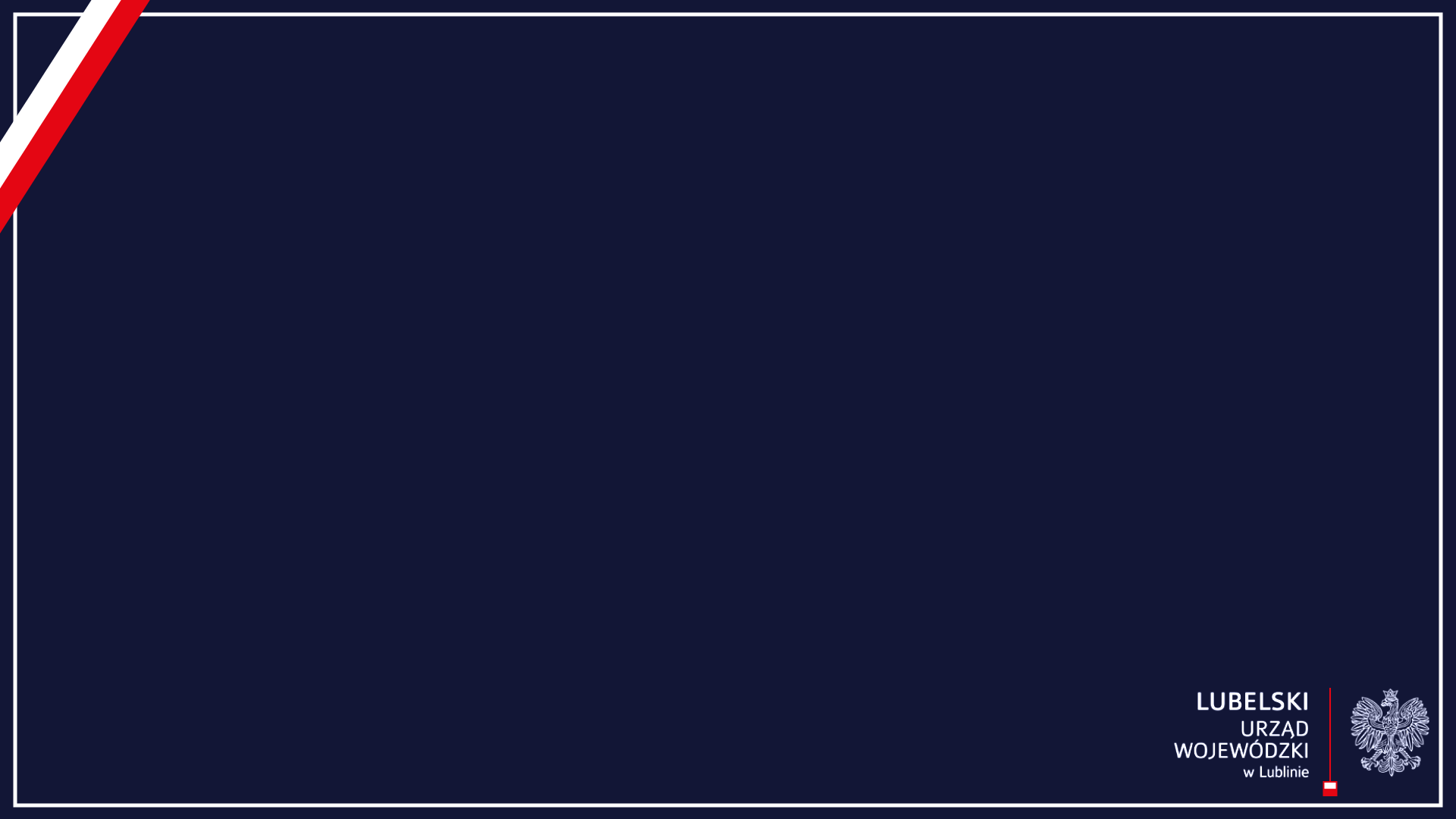 Z KIM ?
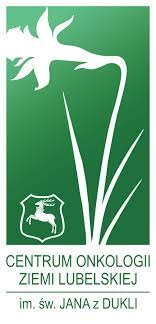 Wojewódzki Ośrodek Medycyny Pracy w Lublinie
Samodzielny Publiczny Szpital Kliniczny nr 4 w Lublinie
Centrum Onkologii Ziemi Lubelskiej
Centrum Medycznego LUXMED
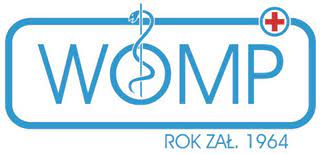 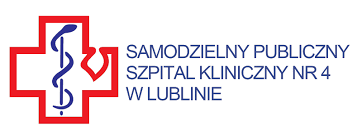 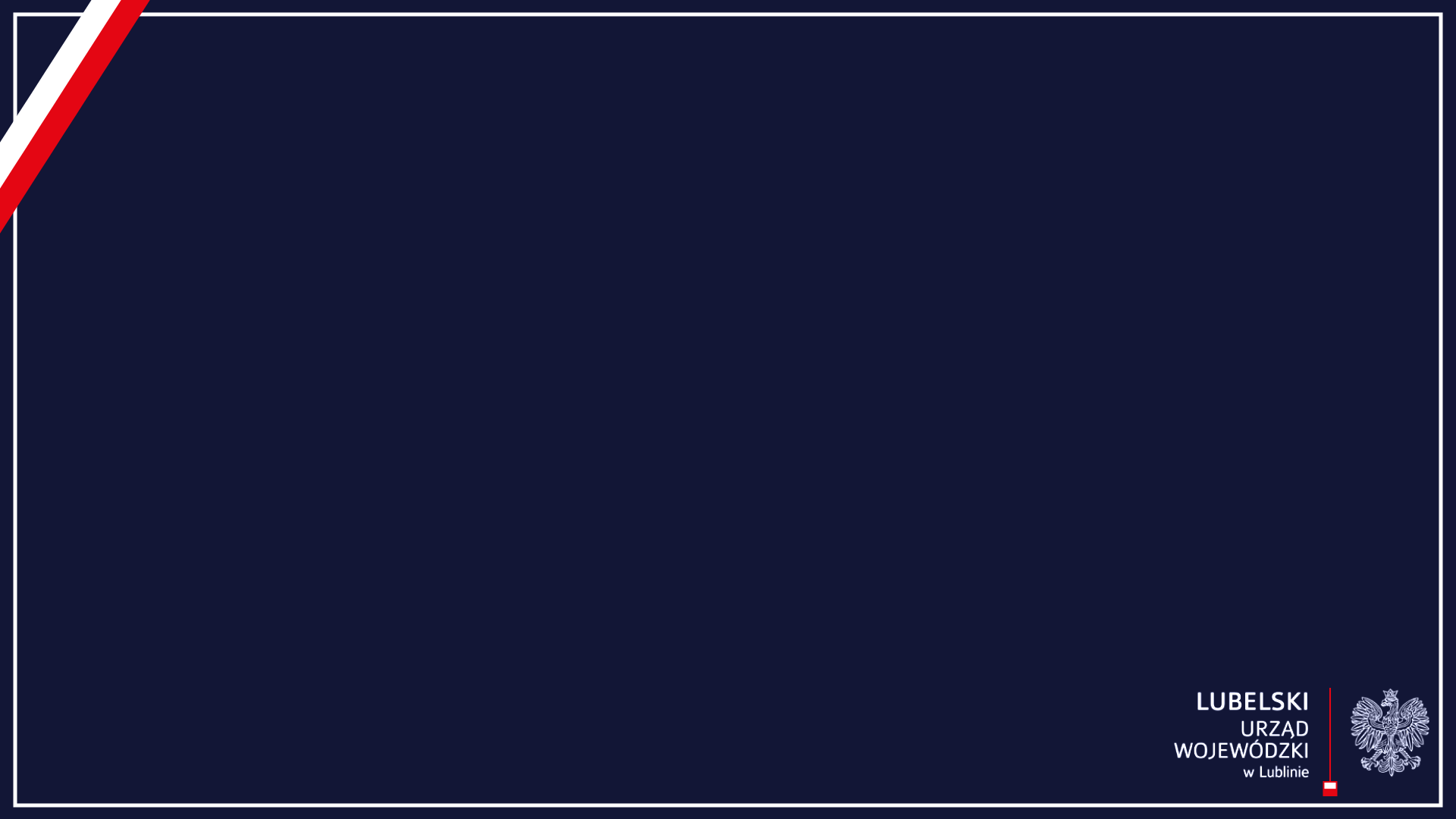 GDZIE i kiedy?
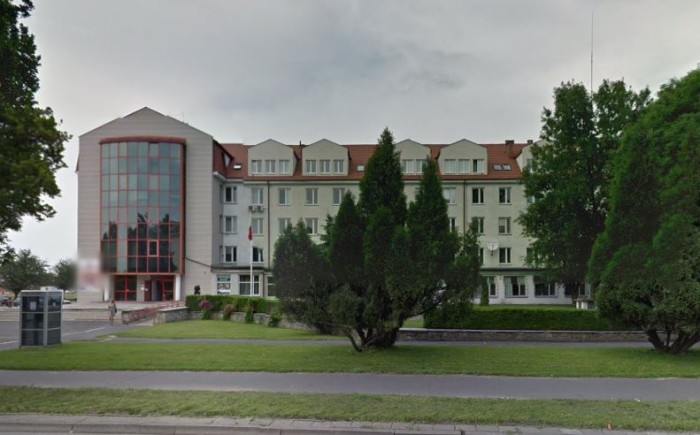 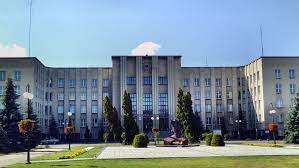 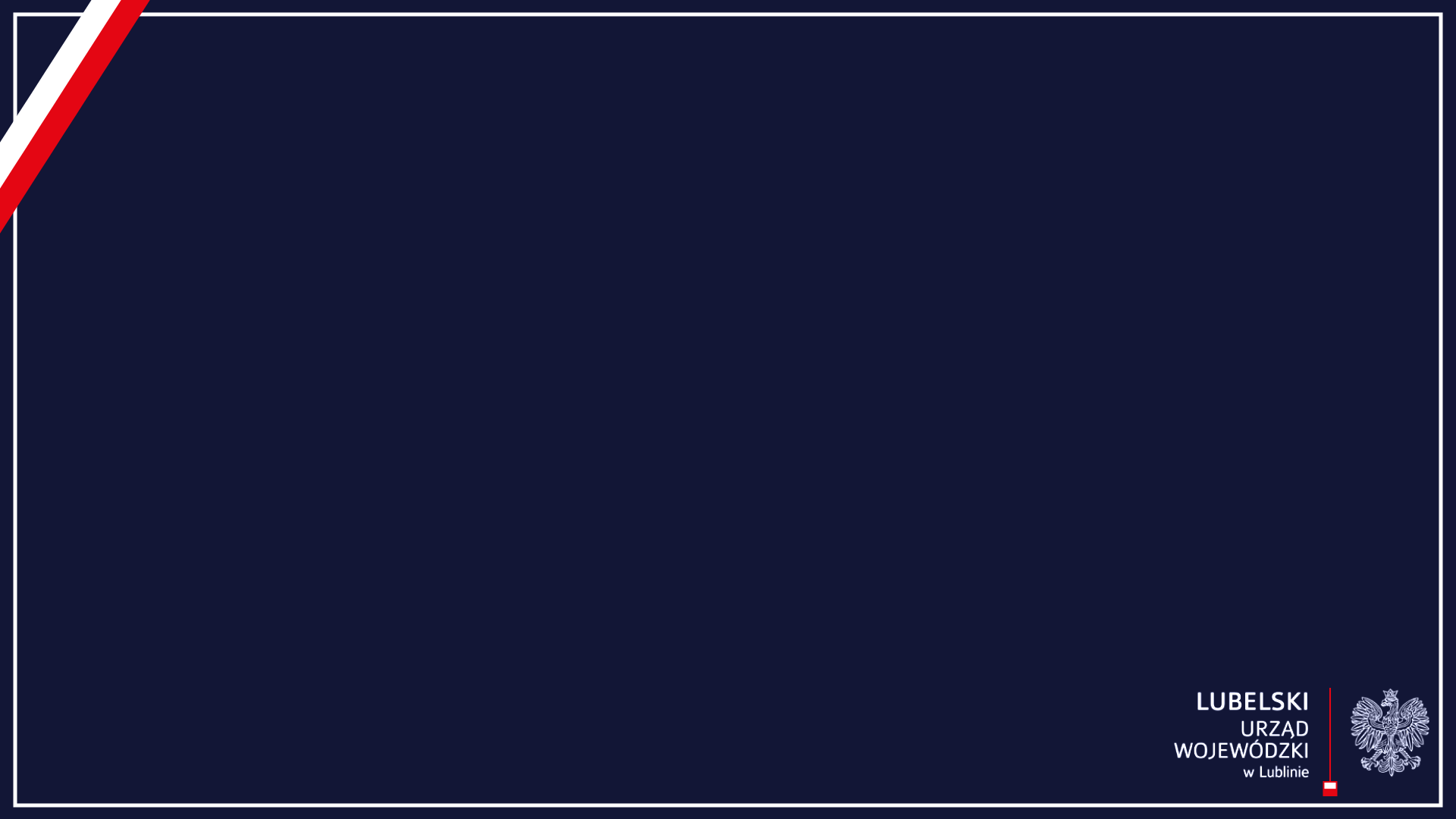 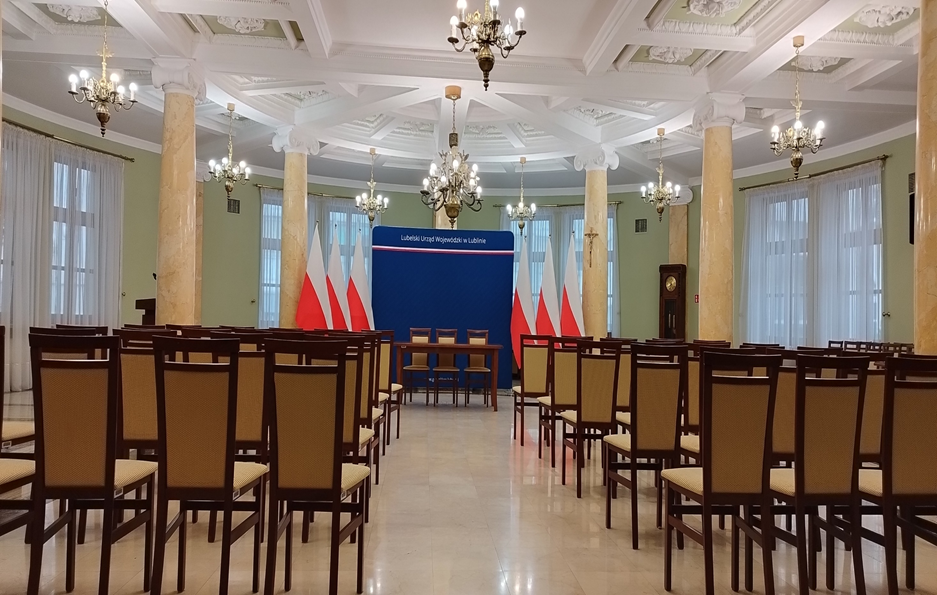 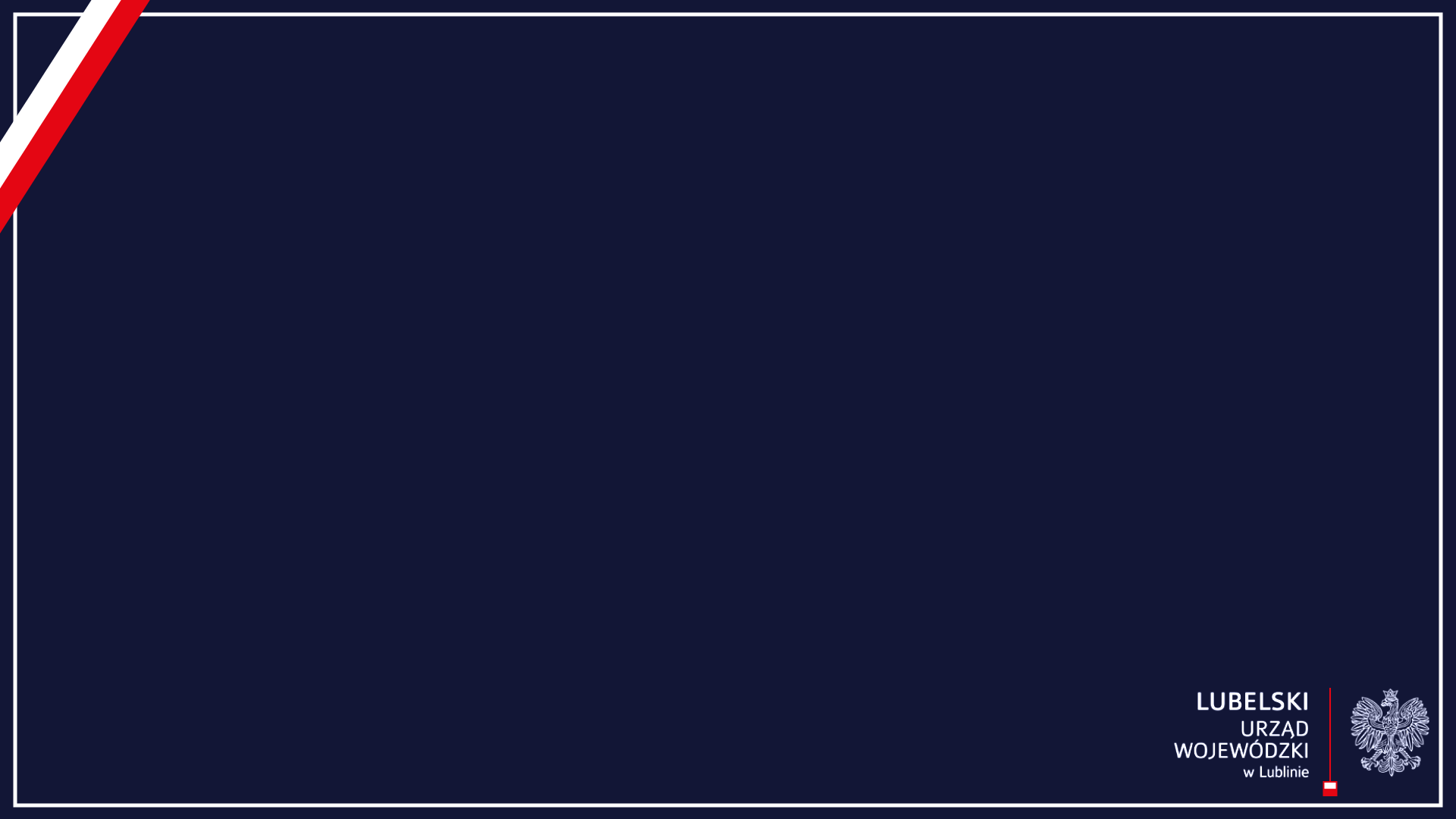 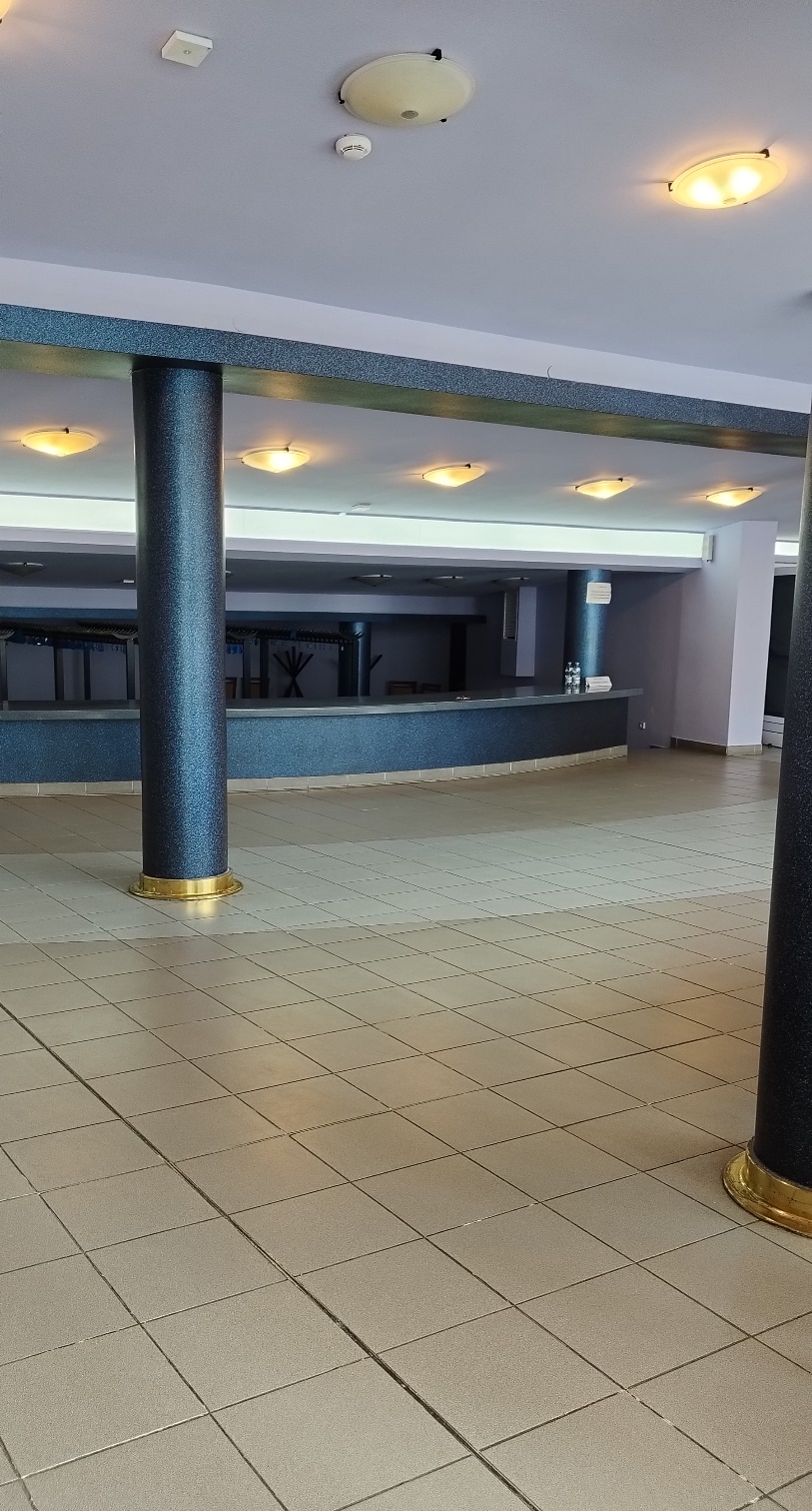 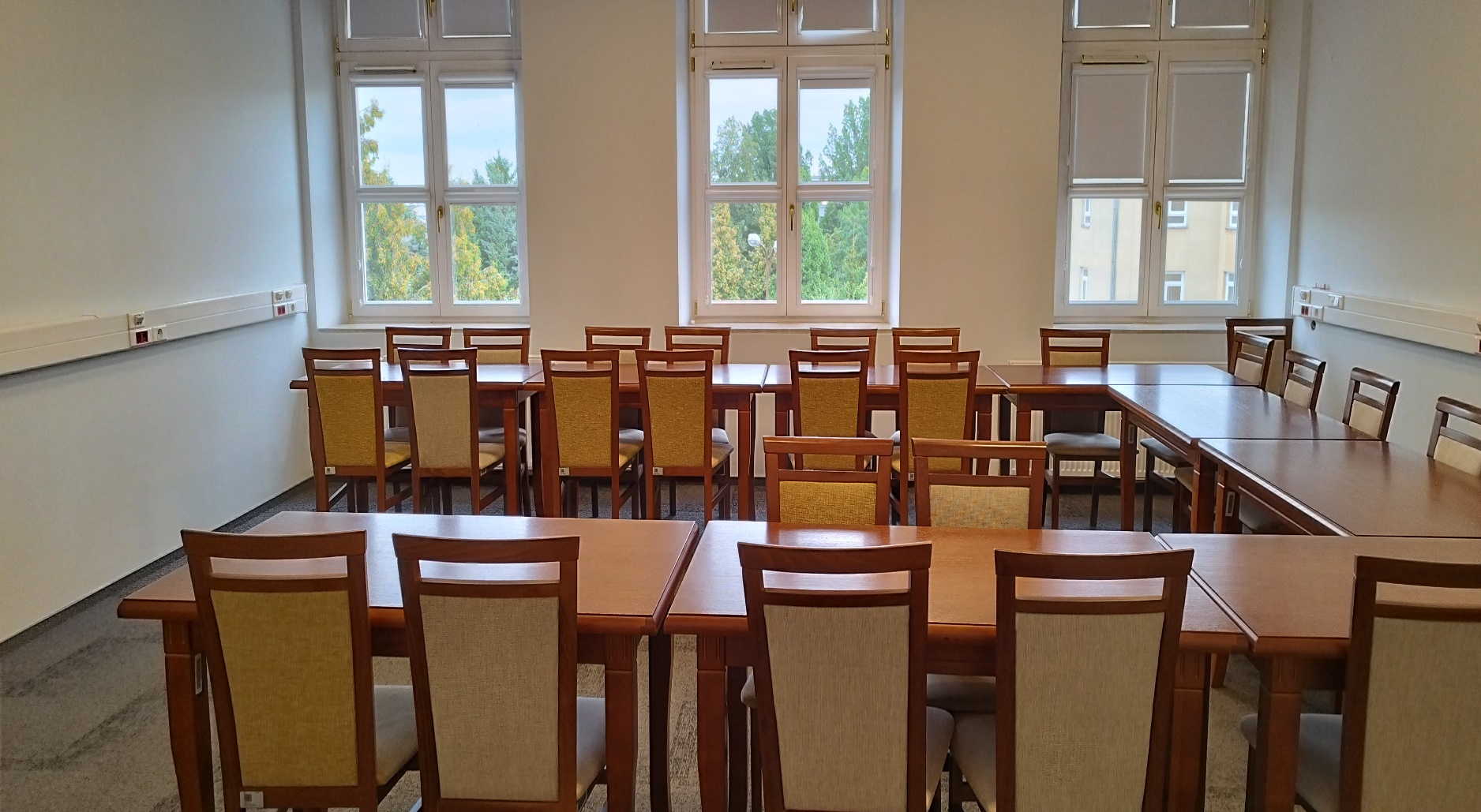 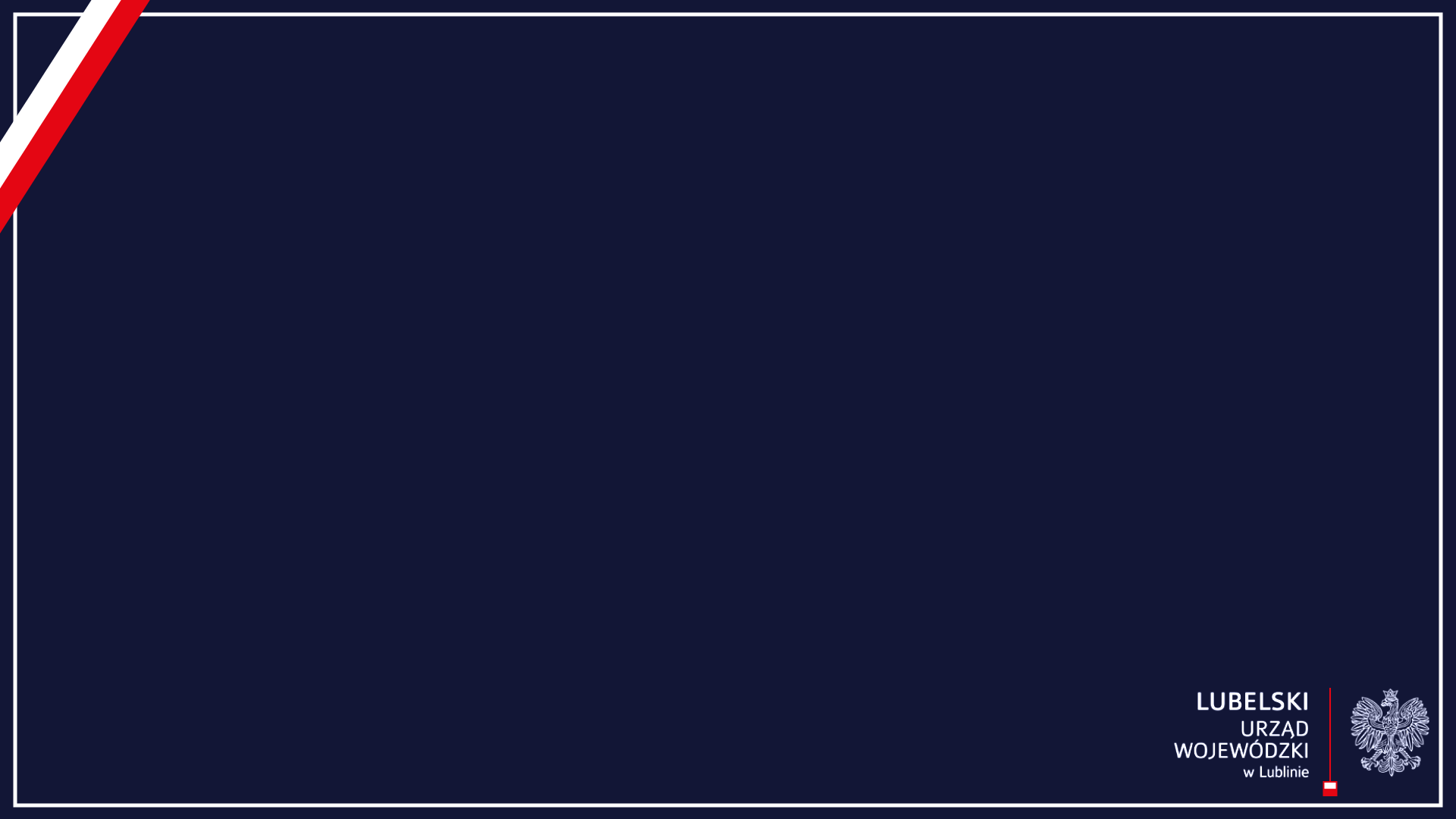 W JAKI SPOSÓB ?
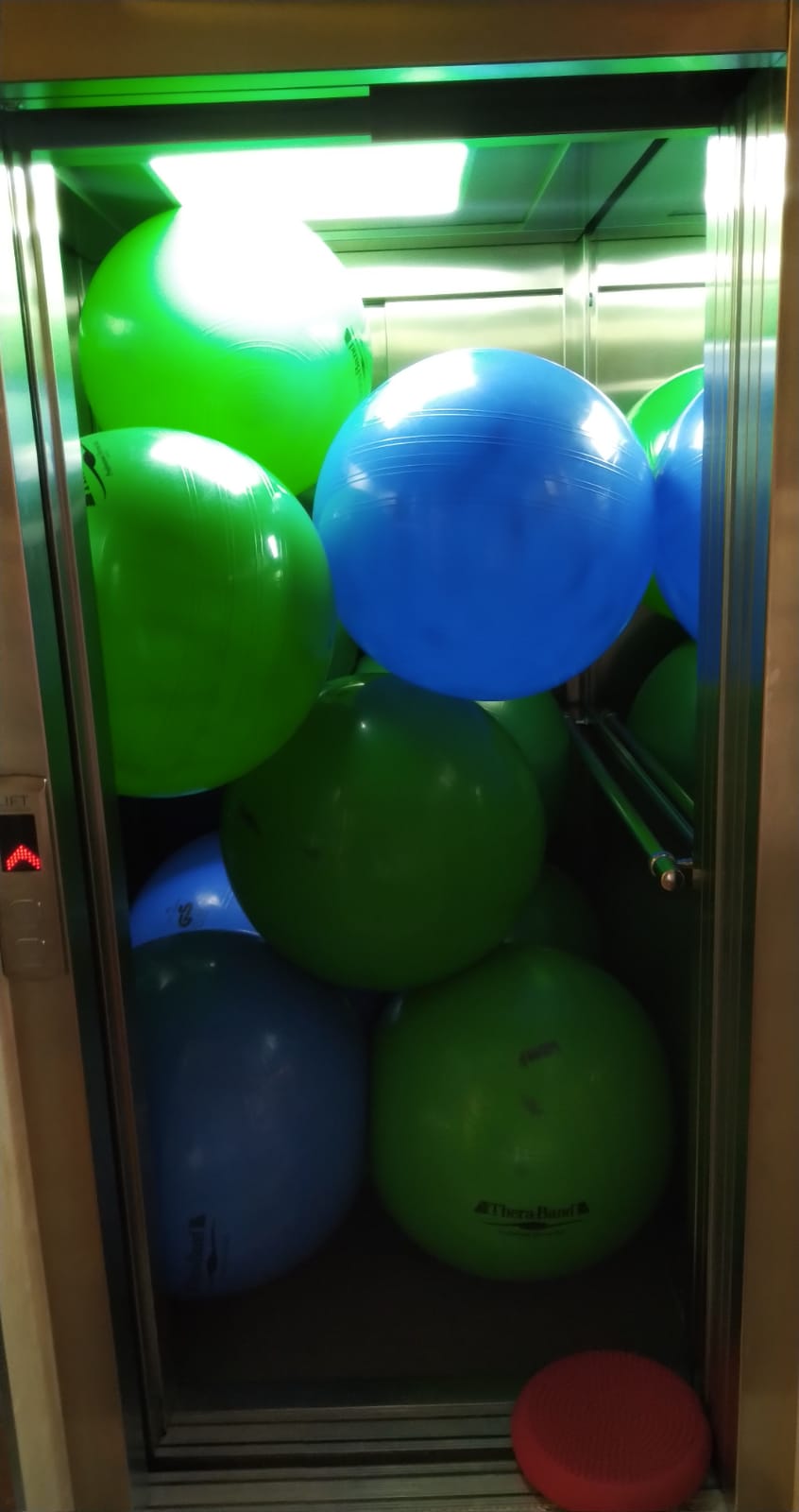 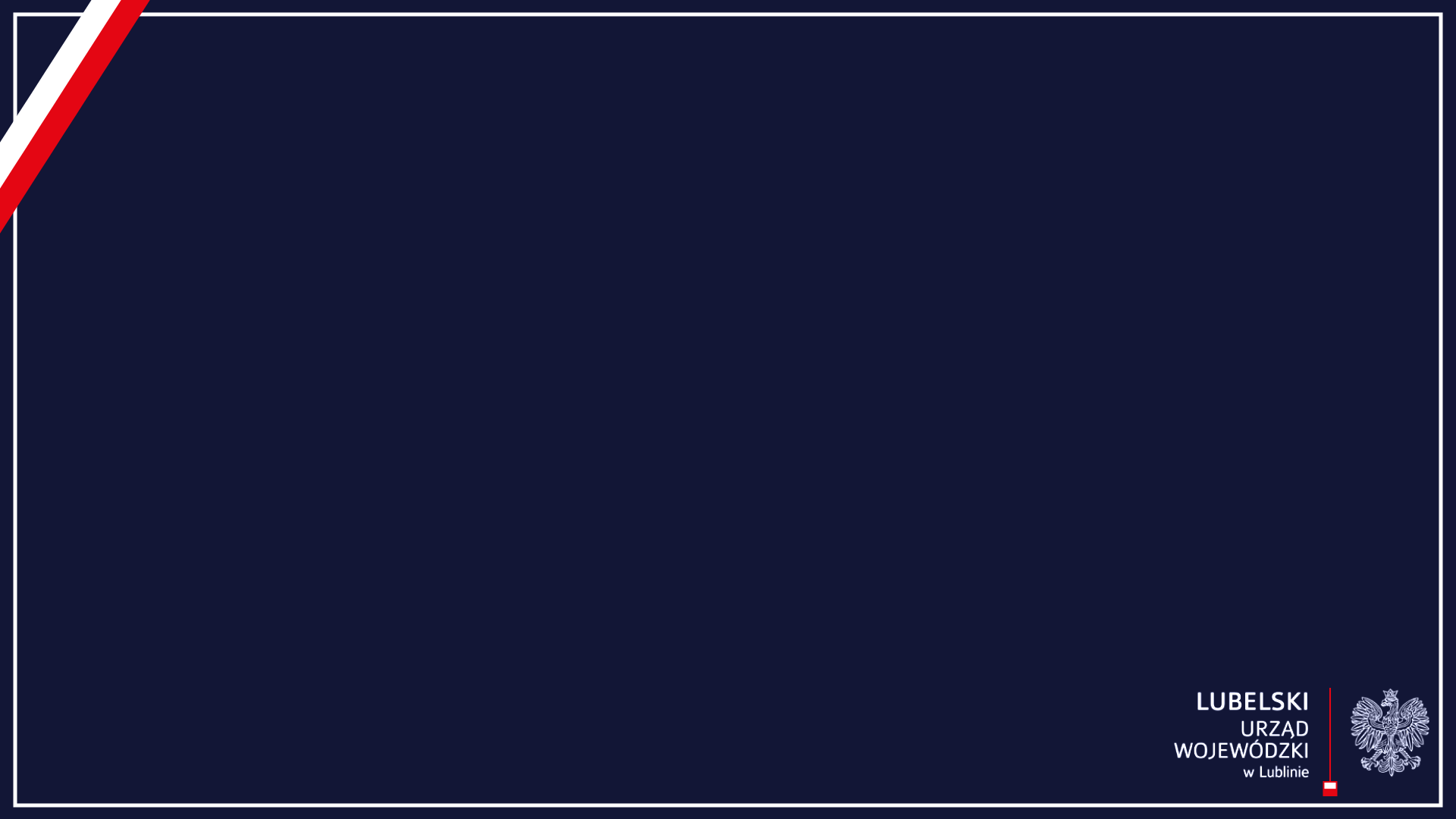 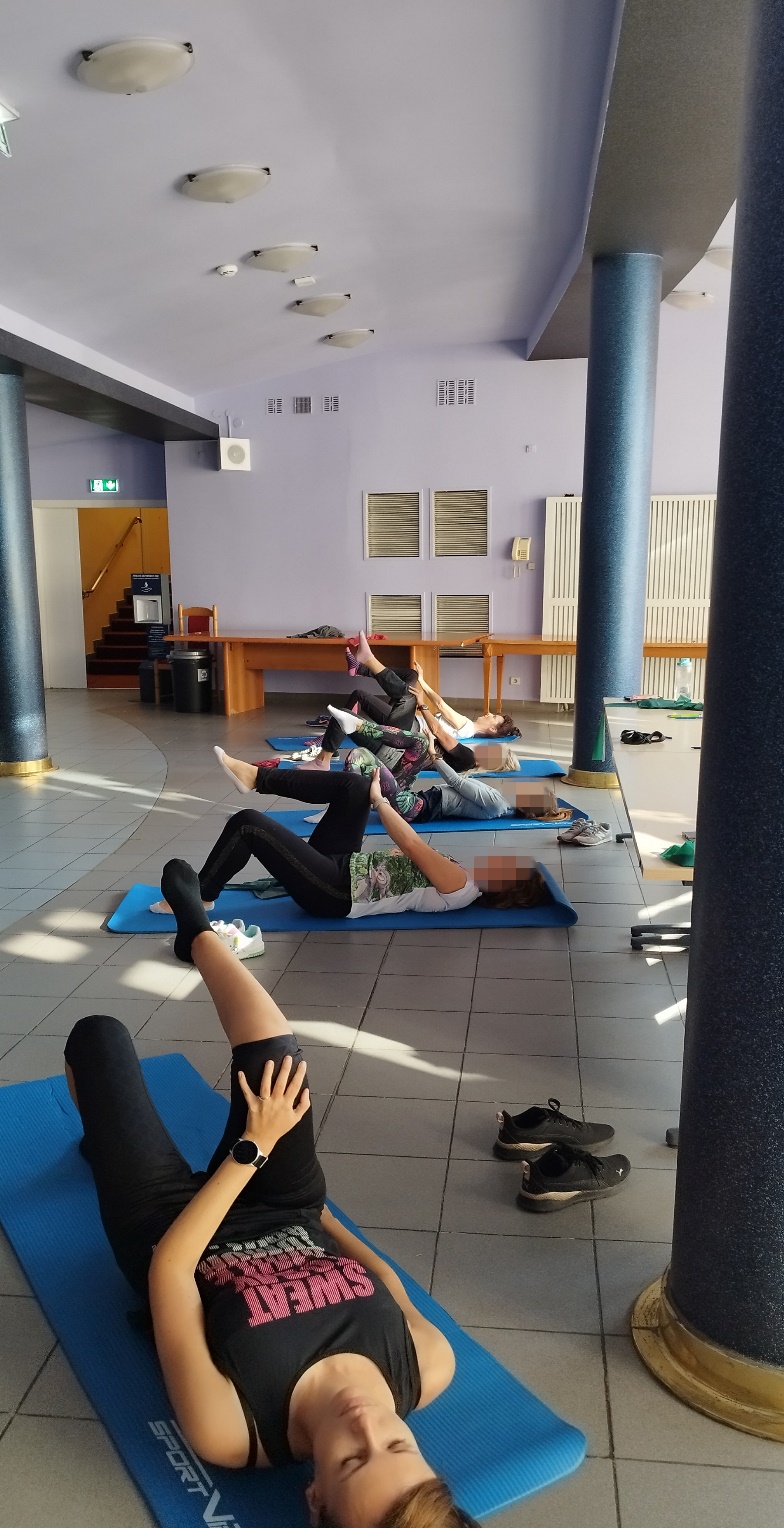 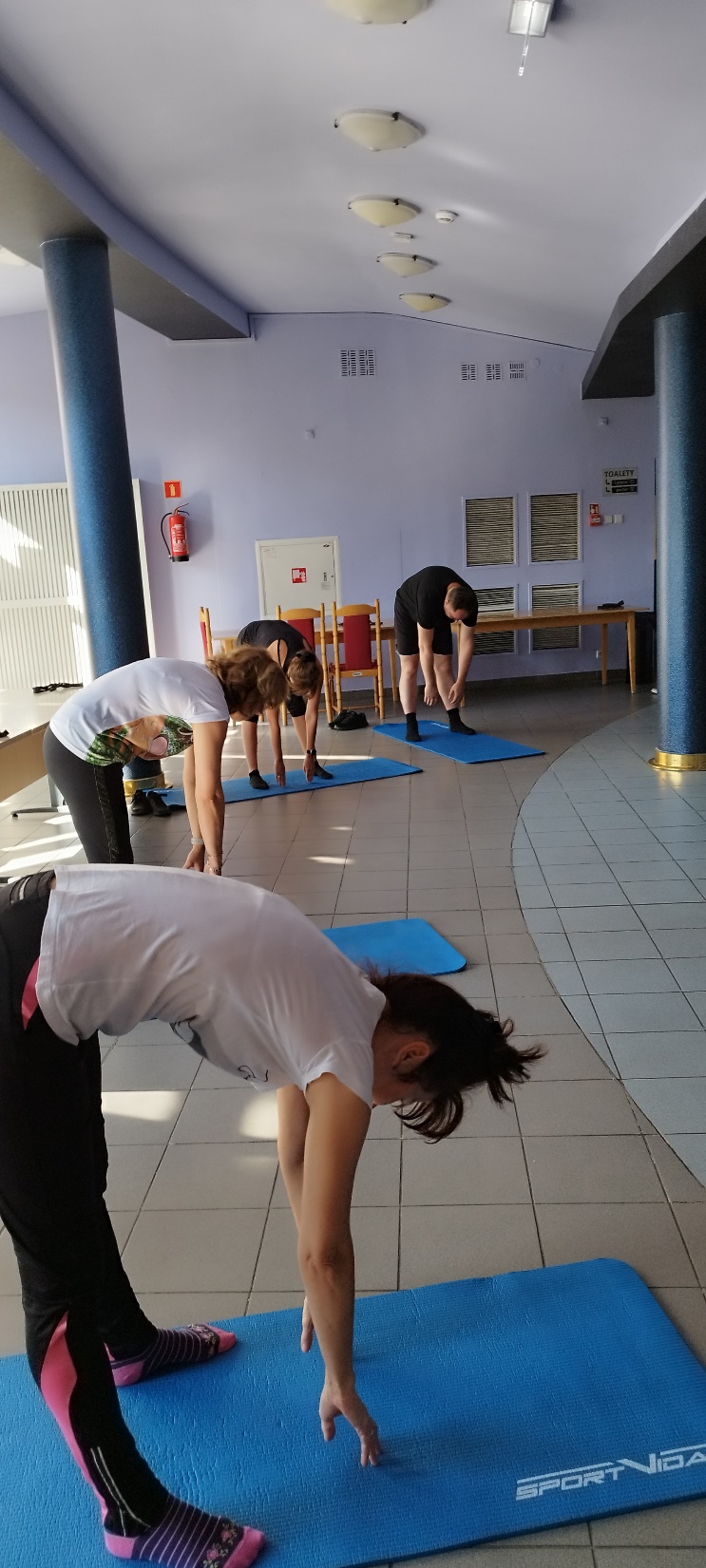 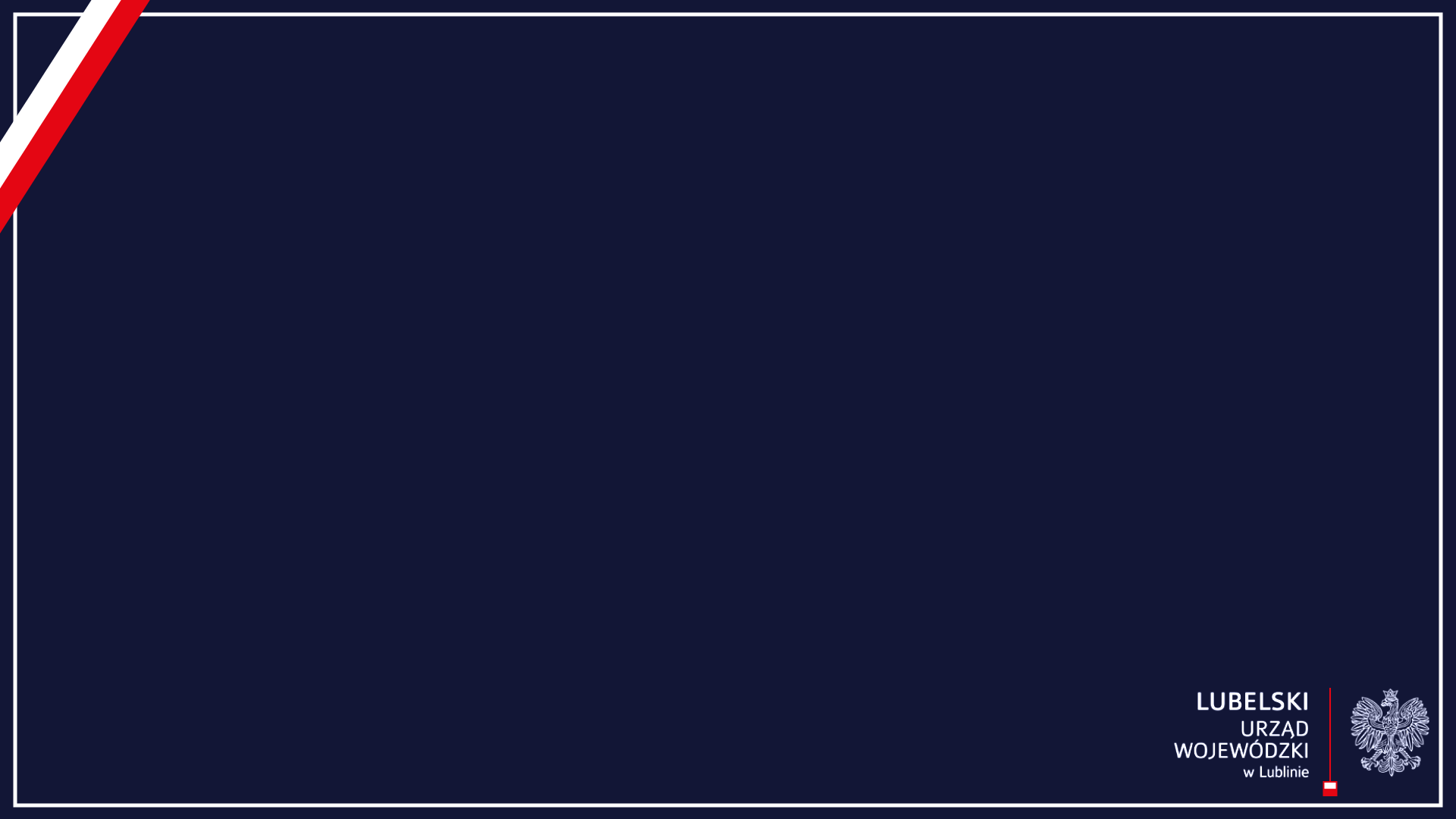 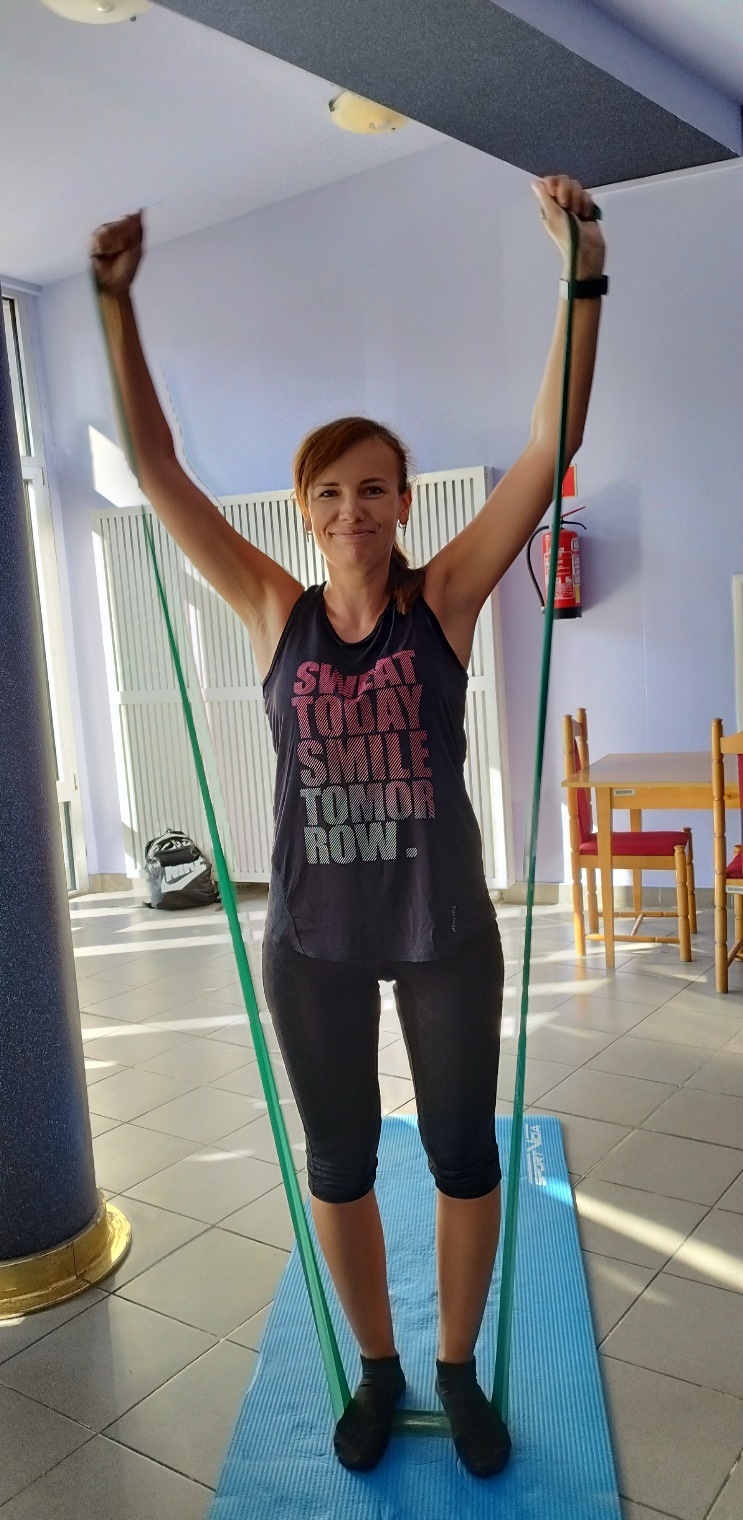 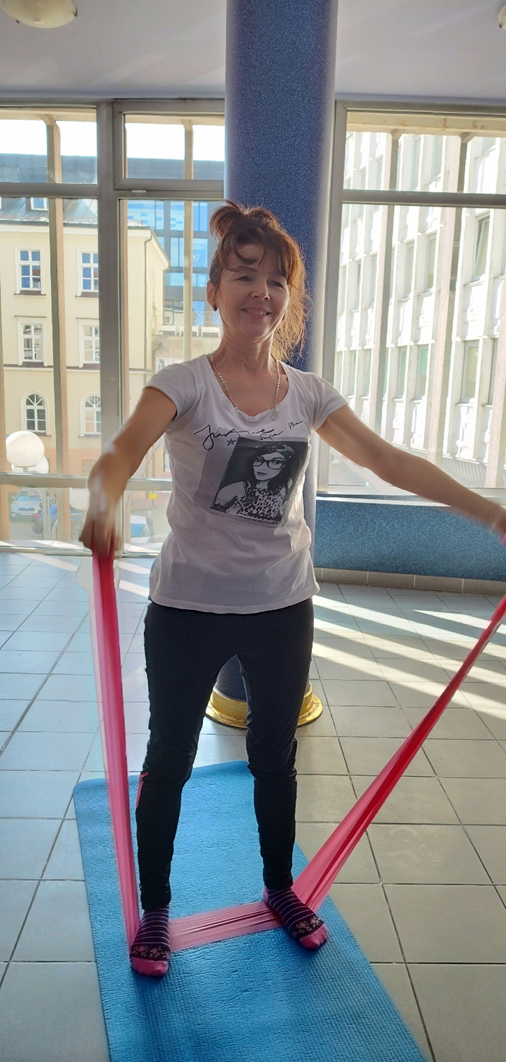 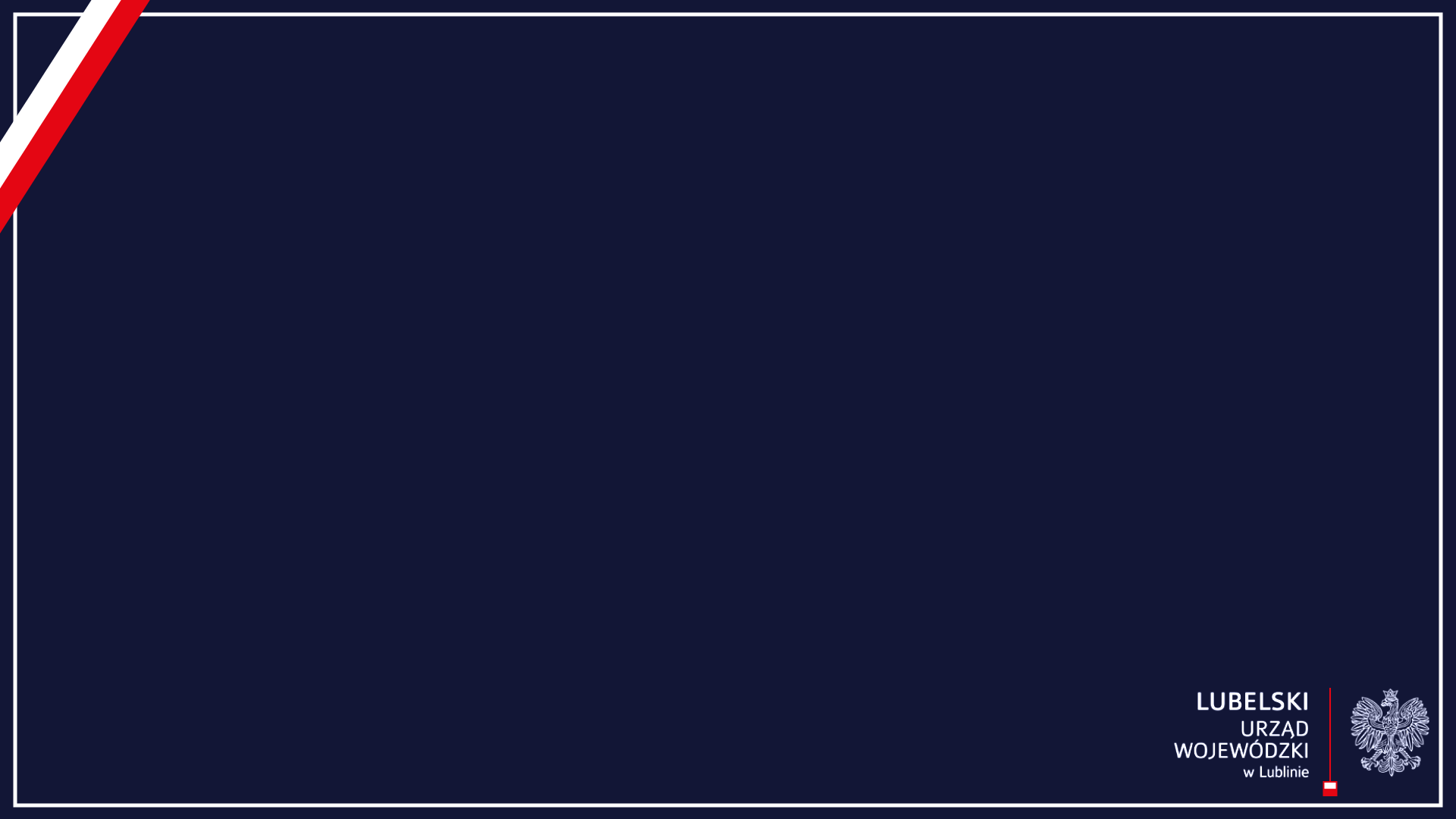 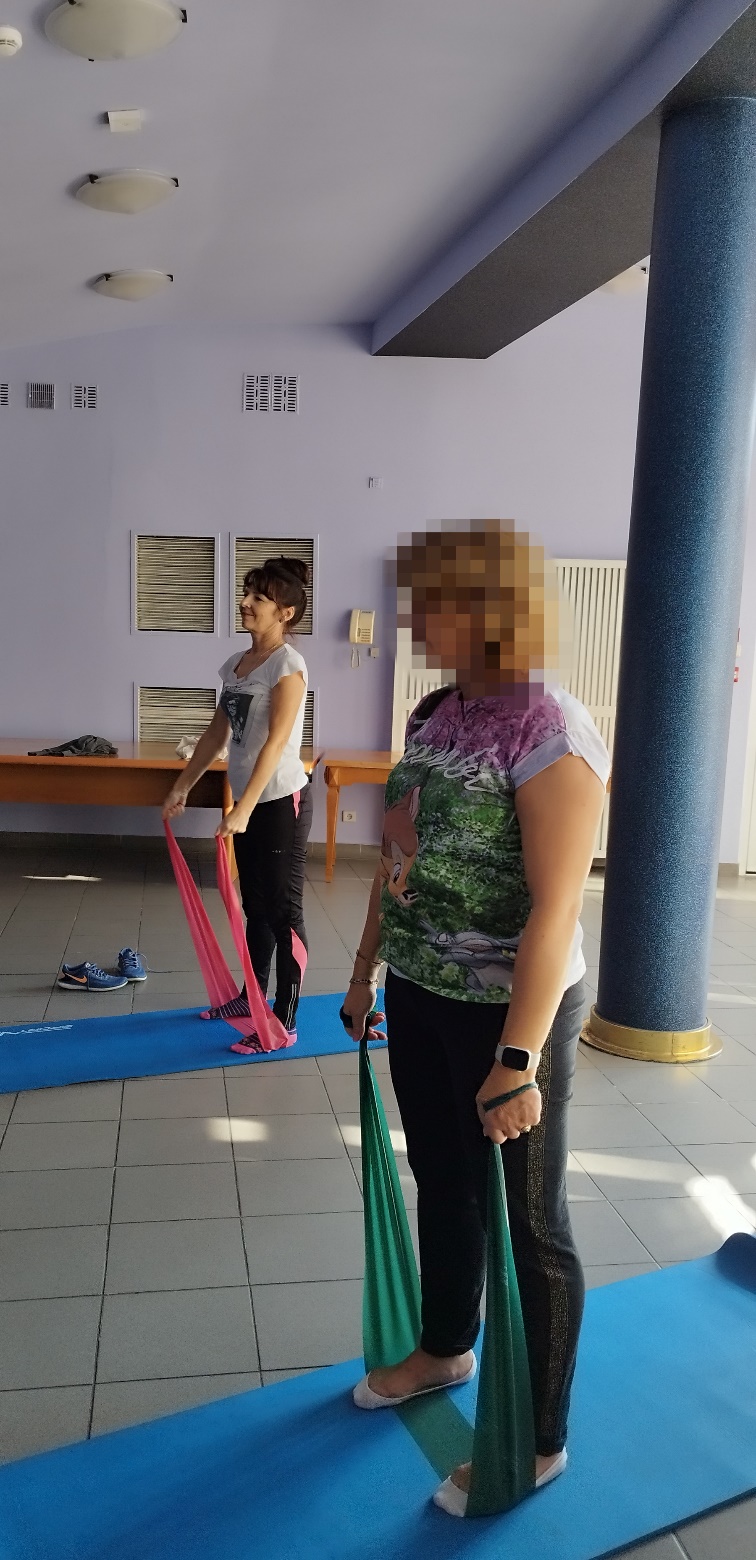 KORZYŚCI DLA PRACOWNIKÓW
Zapobieganie chorobom
Wykrywanie schorzeń we wczesnych stadiach
Oszczędność czasu
Podnoszenie świadomości zdrowotnej
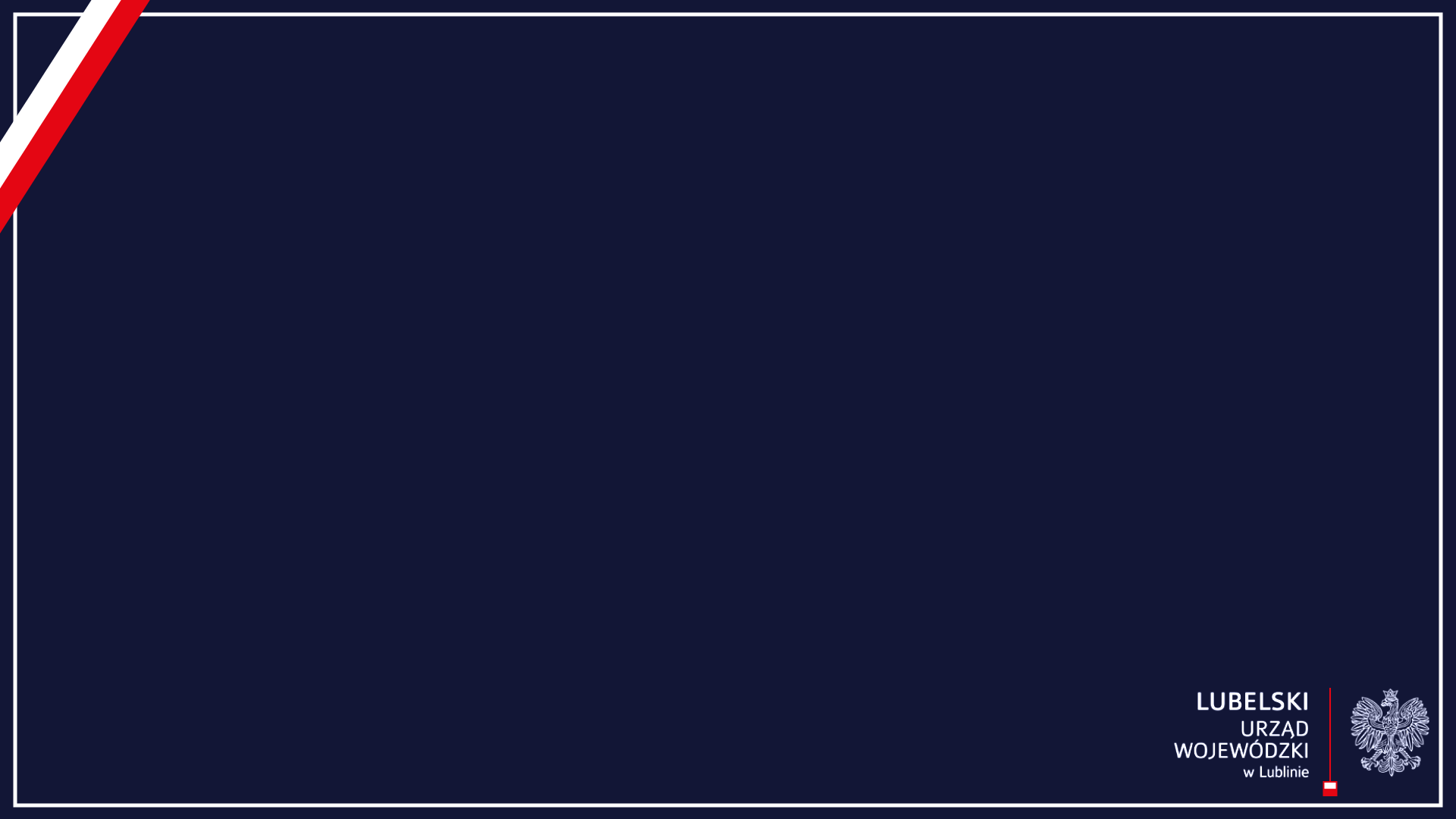 Skrócona ścieżka dostępu do specjalistów i specjalistycznych badań
Wzmocnienie odpowiedzialności pracodawcy za pracownika
Zadowolenie i poczucie zaopiekowania przez pracodawcę
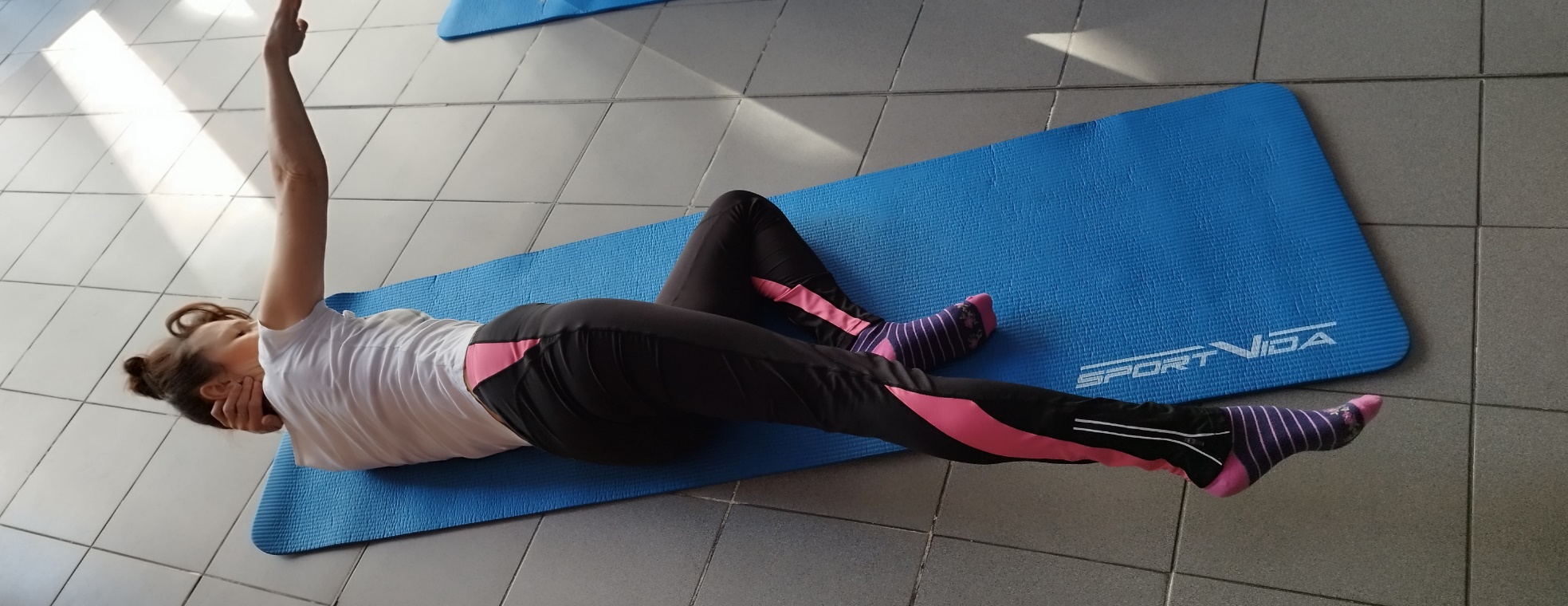 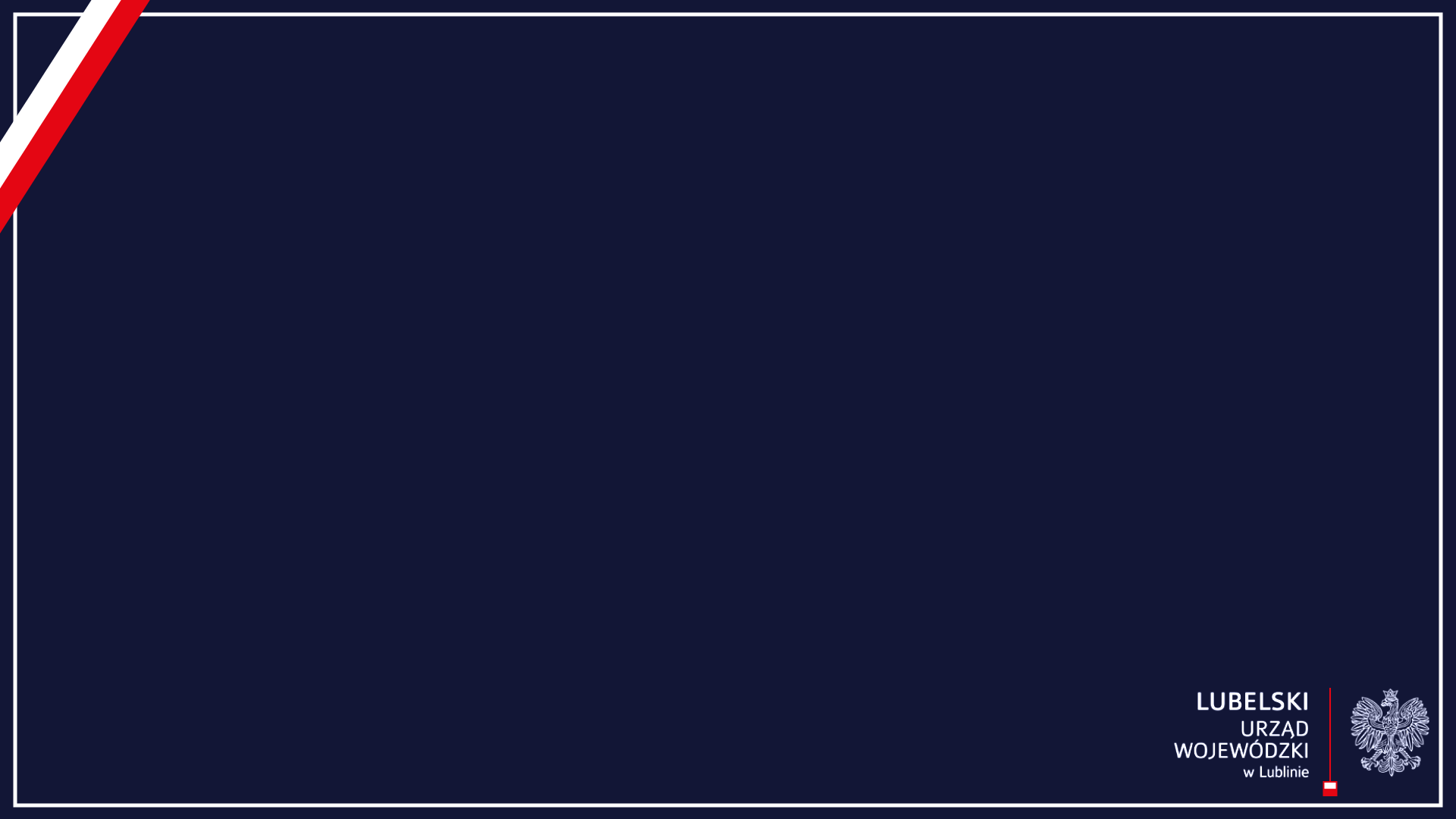 KORZYŚCI DLA PRACODAWCY
Lepsze relacje z pracownikiem
Obniżenie absencji pracowniczych
Zwiększenie zaangażowania i energii do wykonywania zadań 
Polepszenie komfortu i atmosfery pracy
Budowanie lepszego wizerunku firmy
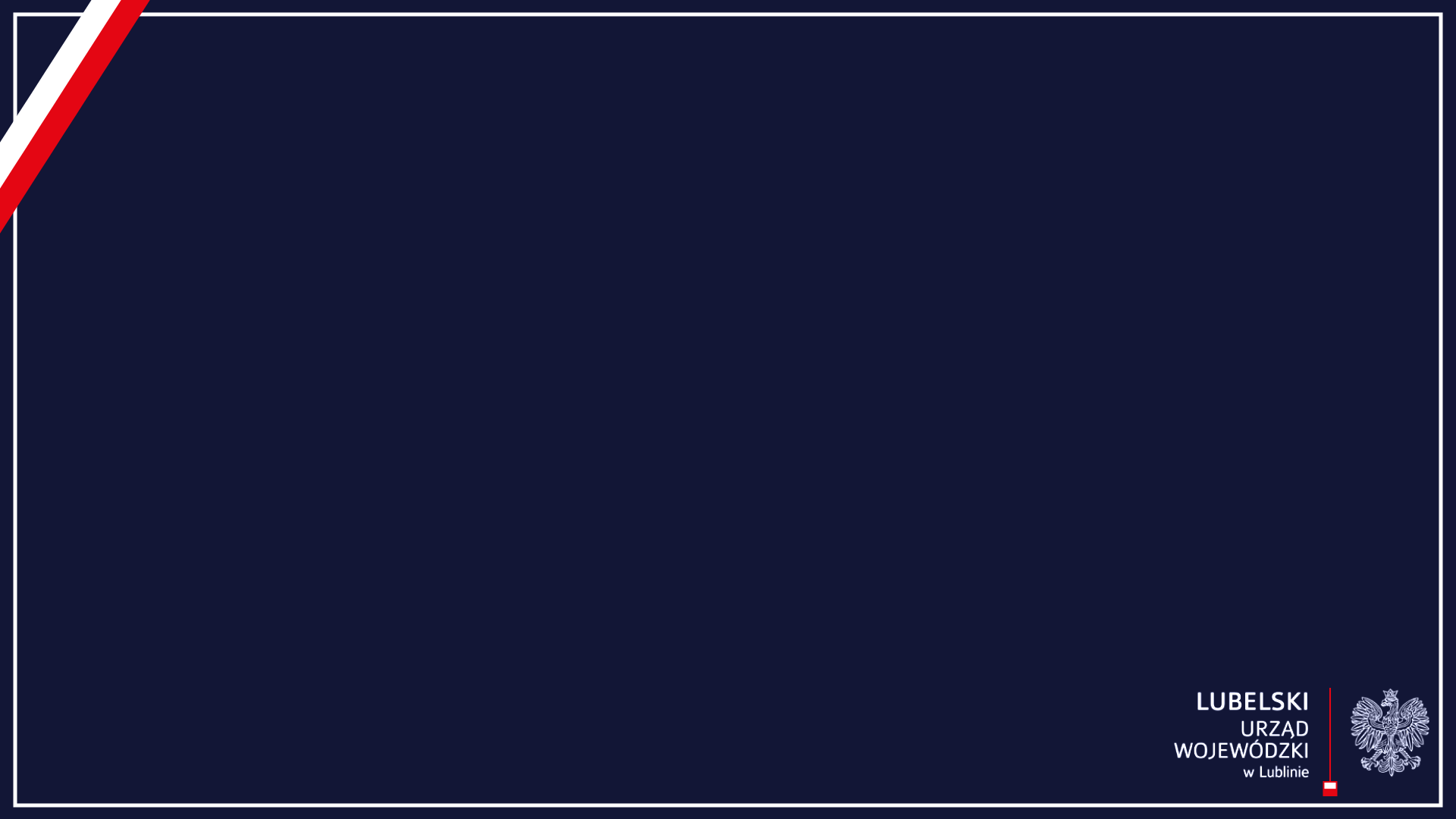 CZAS NA STATYSTYKI…
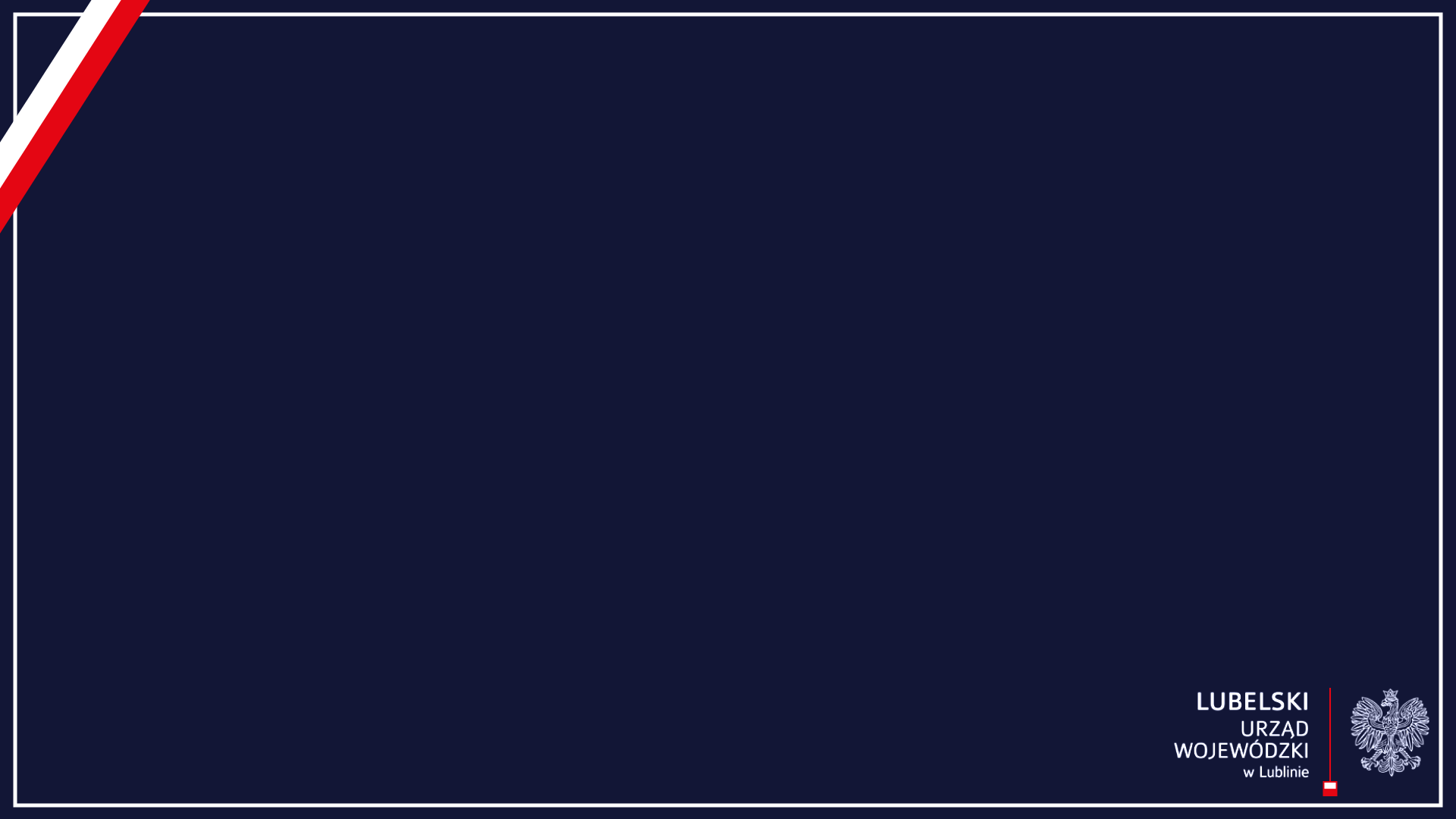 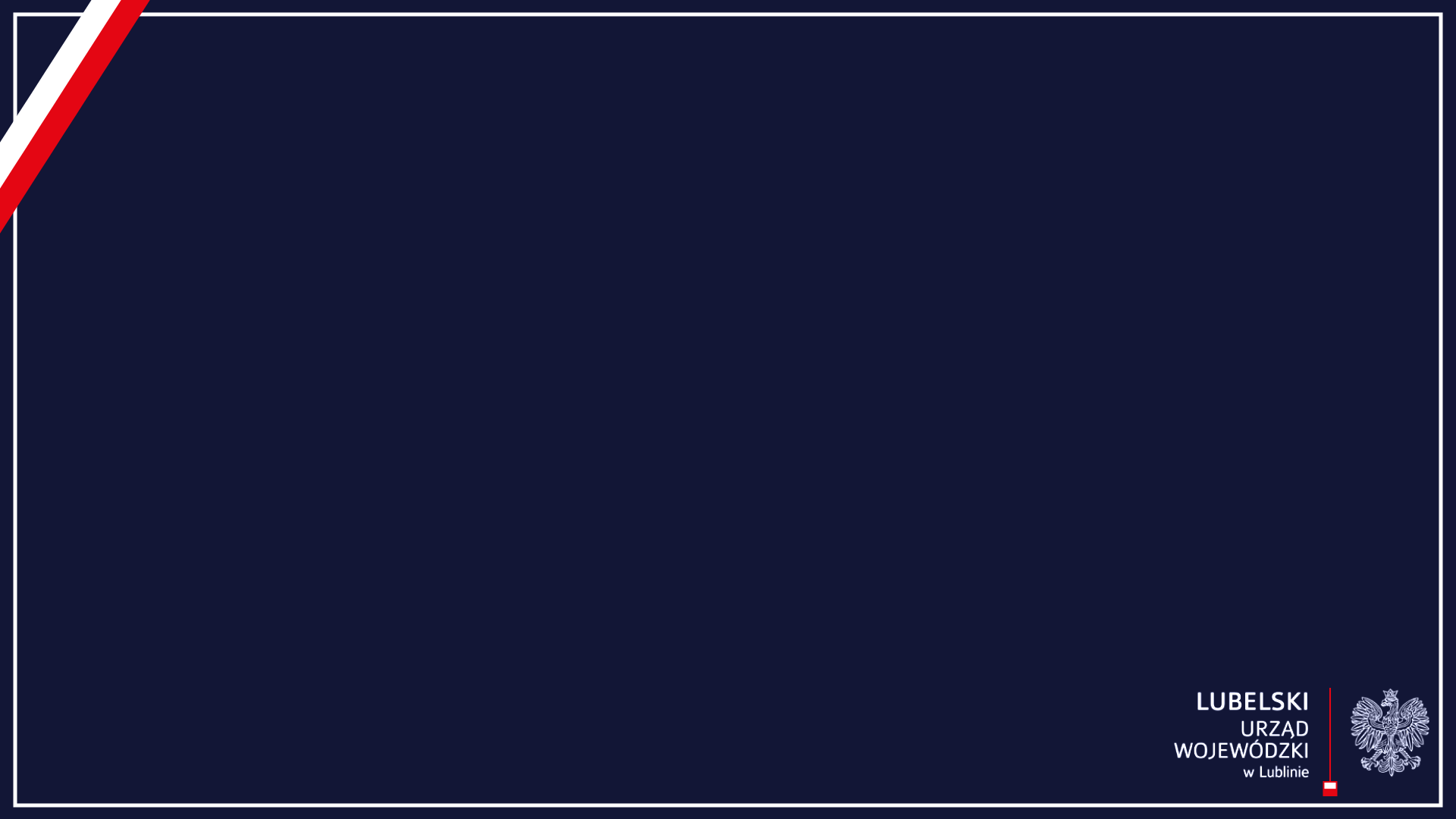 DZIĘKUJĘ ZA UWAGĘ



Aneta Bylczyńska 
starszy specjalista ds. BHP